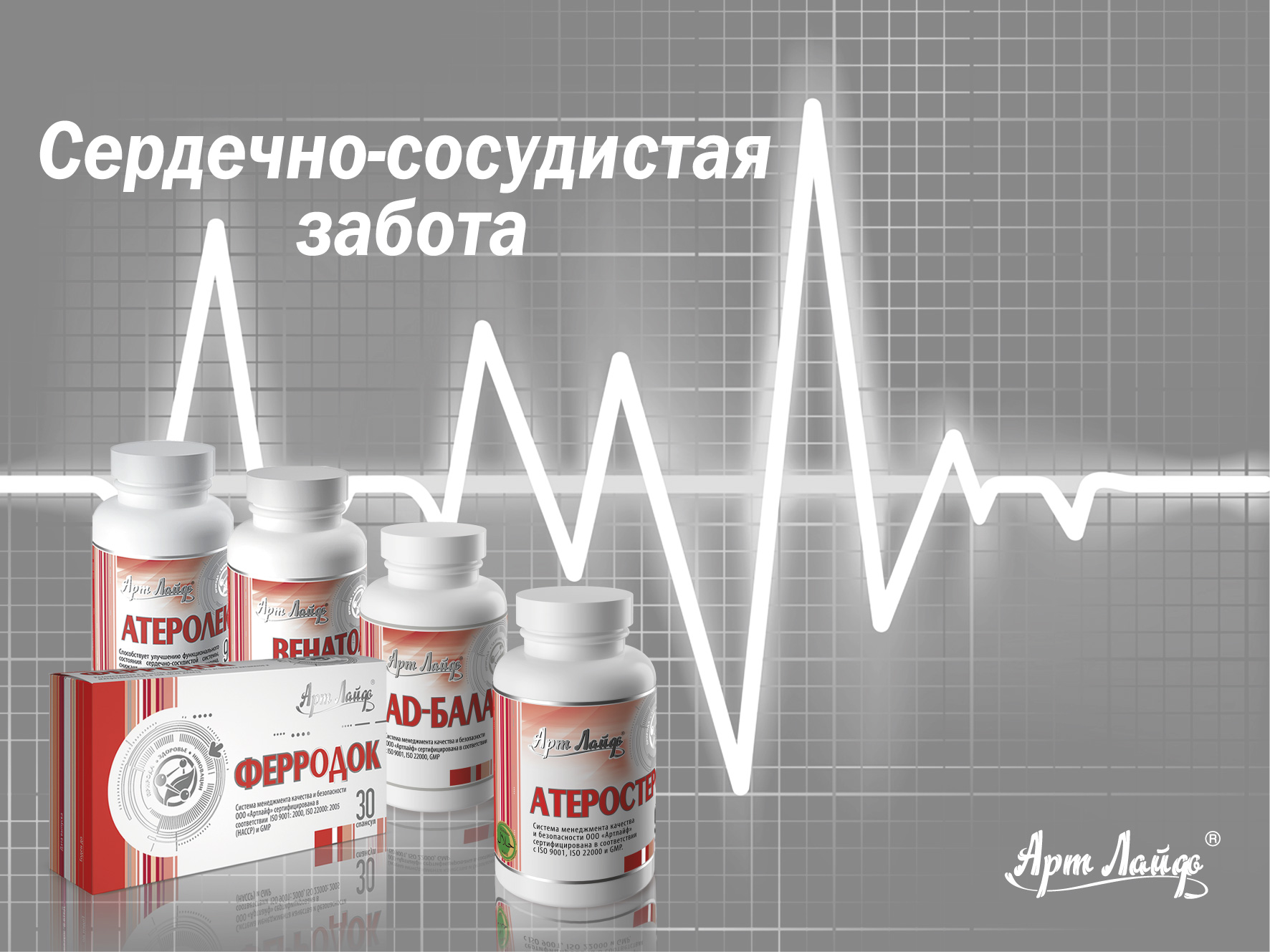 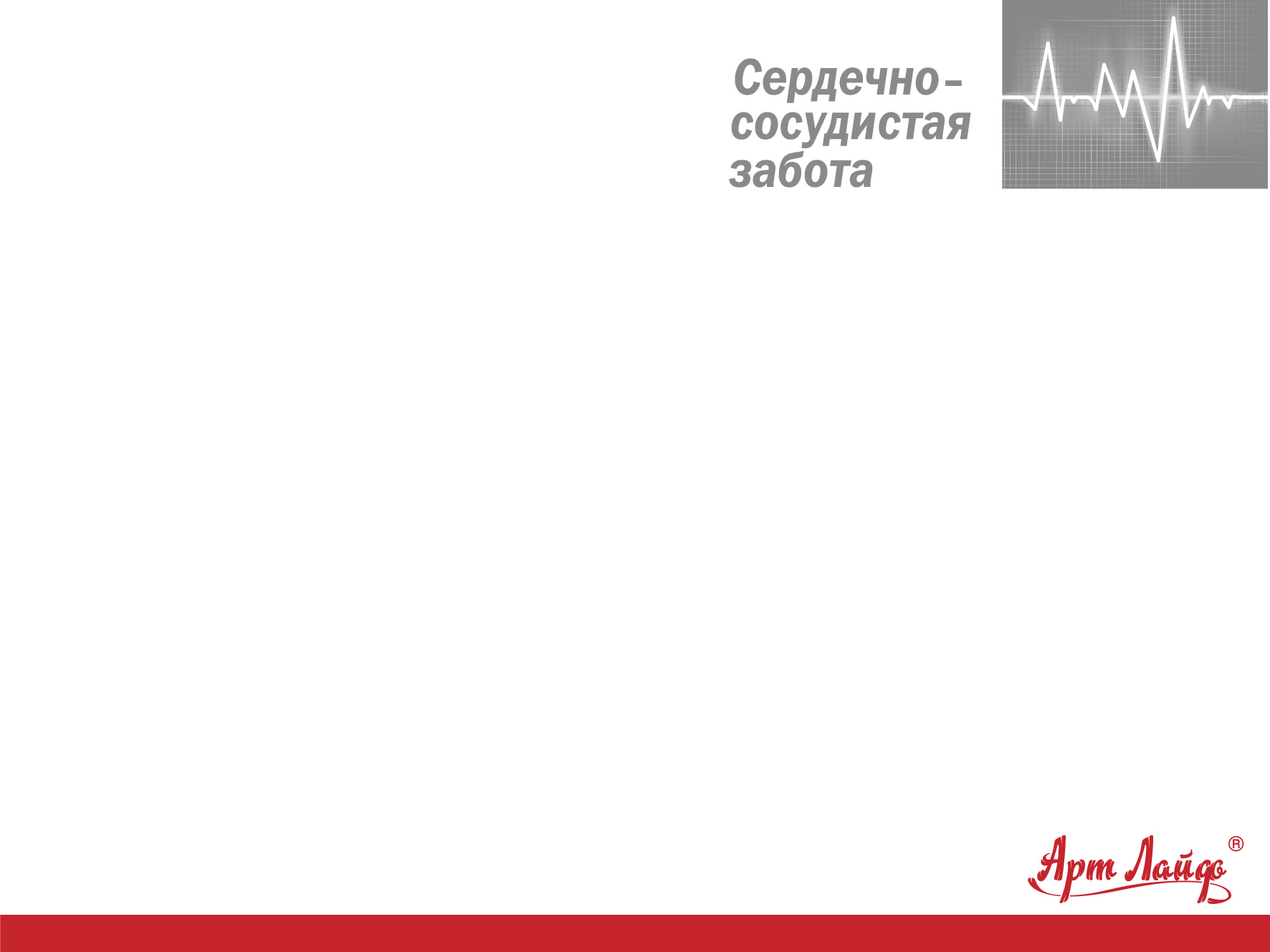 В процессе эволюции и адаптации человек создал собственную среду обитания. 

Появляется неестесственная для человека пища: газированные напитки, алкоголь, сахар, трансжиры, генмодифицированные продукты и другие искусственно полученные вещества. Пища стала вкуснее, обильнее, слаще, калорийнее.
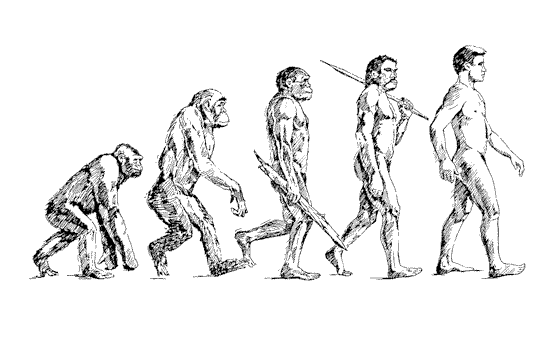 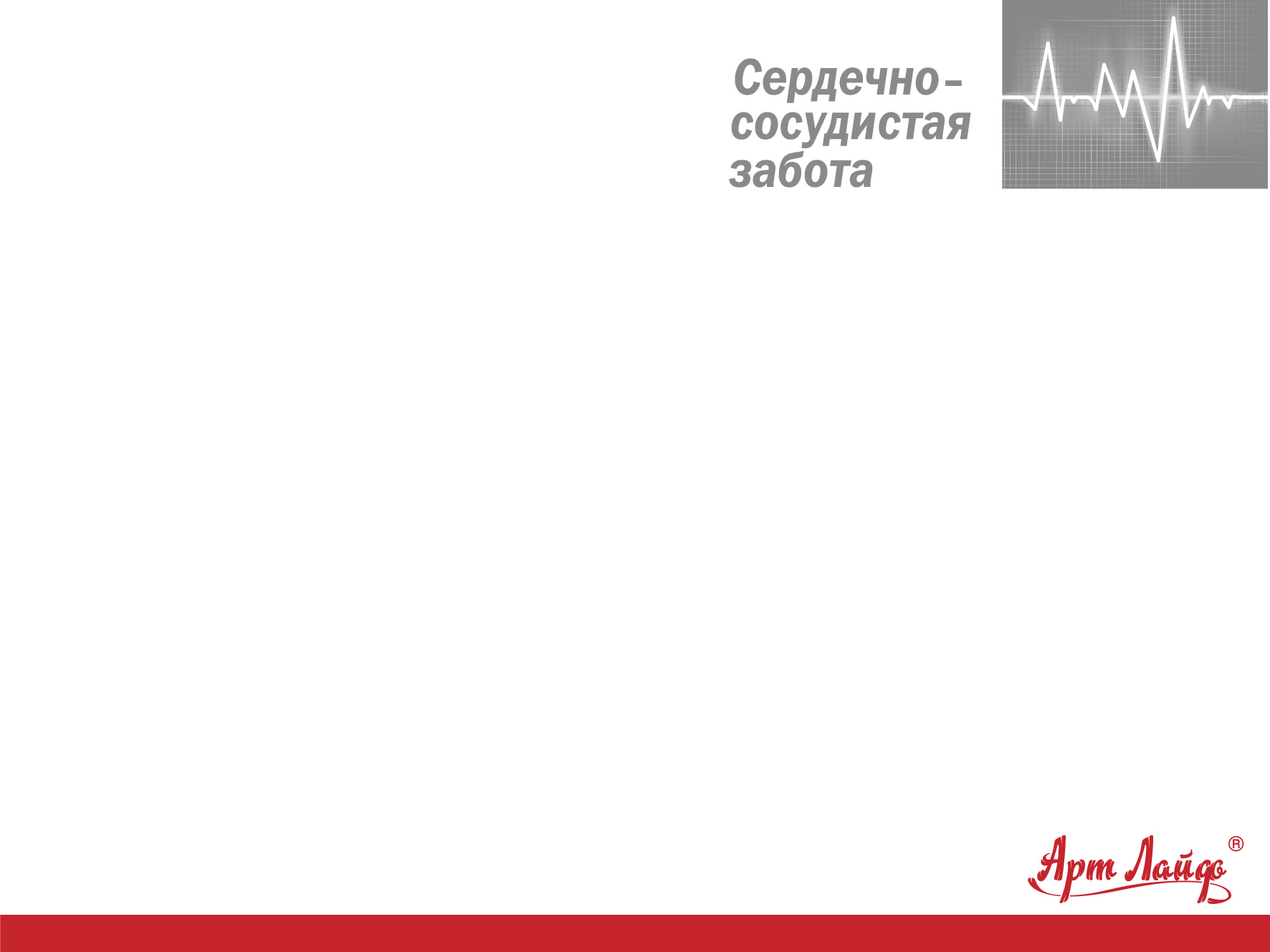 Физиологические нормы накопления питательных веществ имеют определённые рамки. Если не выходить за рамки нормы комфорта, то заболевание, как правило, не наступает.
Адаптационные резервы организма можно наблюдать при попадании его в неблагоприятные условия, отличающиеся от норм комфорта.
Культура питания стремительно меняется 
(50-100 лет), а физиологические процессы в организме меняются значительно медленнее, мы не успеваем адаптироваться к новым условиям.
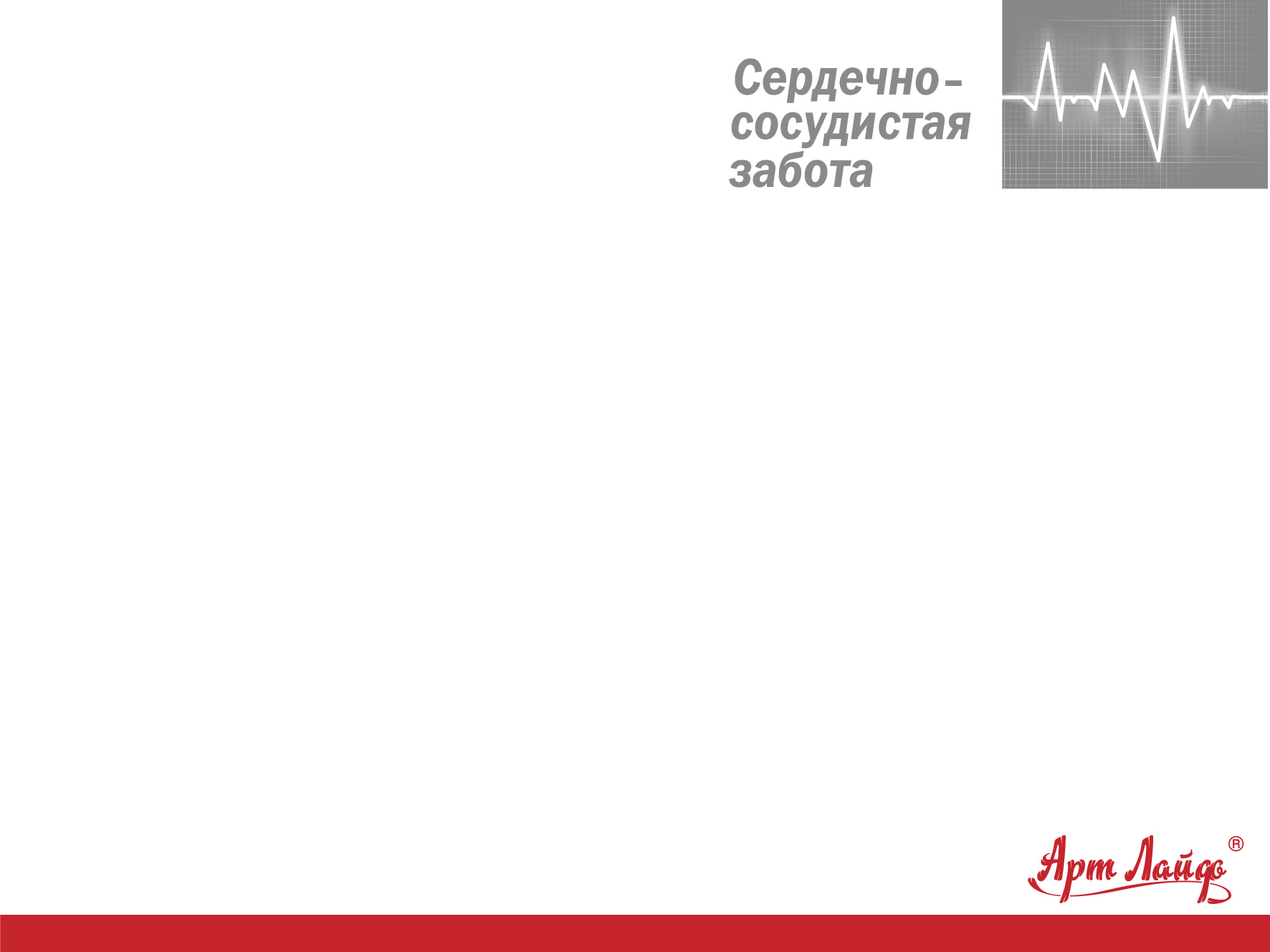 Негативная жизненная программа - норма!

Экология
Питание
Образ жизни и 
социальной среды


Современный образ жизни заставляет жертвовать человека своим здоровьем ради социального и материального благополучия.
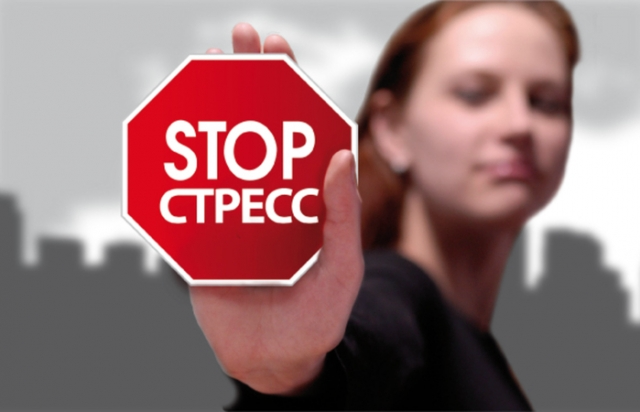 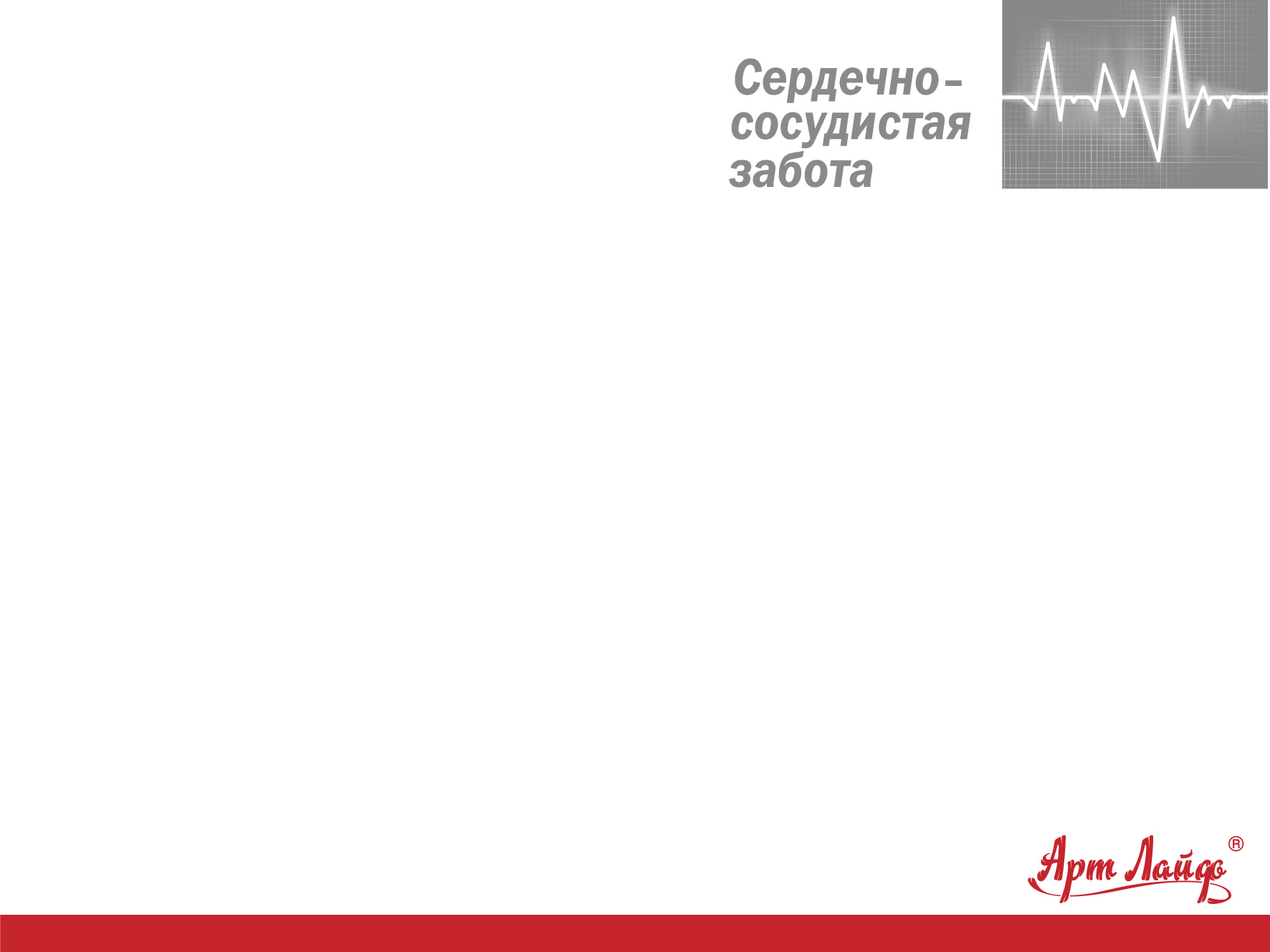 Болезнь современного общества – переедание и ожирение:
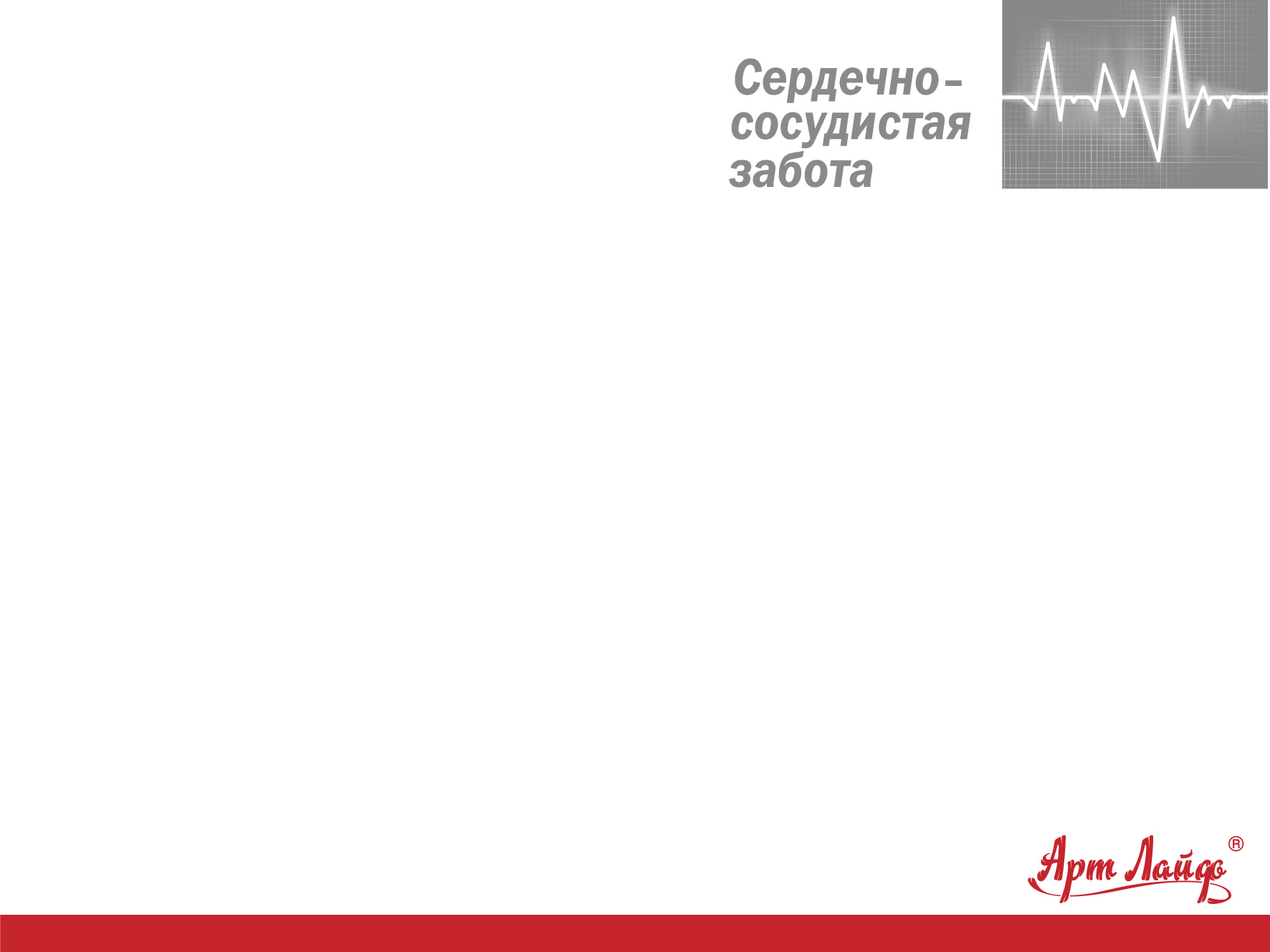 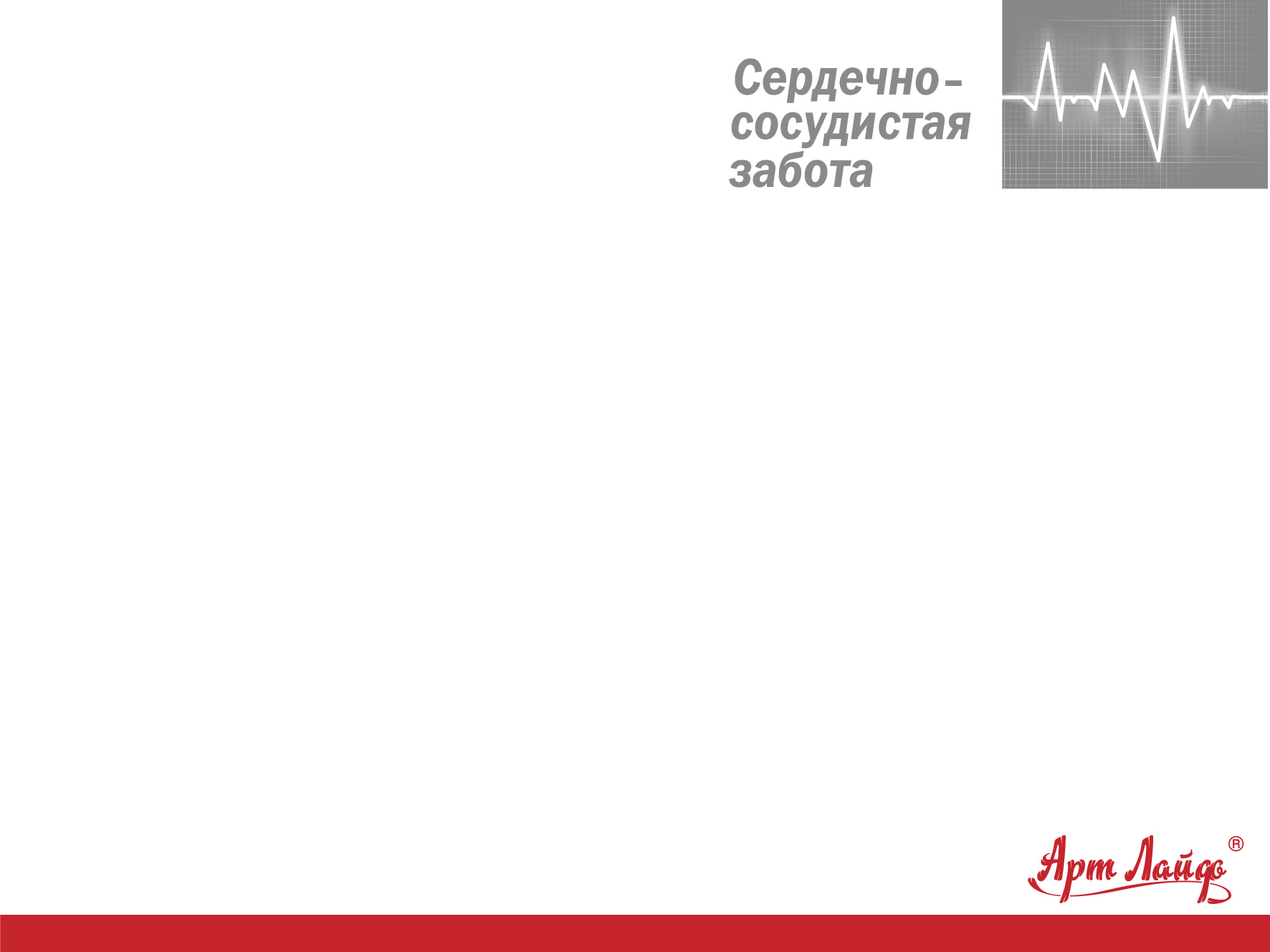 Образ жизни- это: 

 особенности и культура питания на протяжении всей жизни; 
количество и качество физических нагрузок; 
соотношение времени труда и отдыха, в том числе на свежем воздухе.
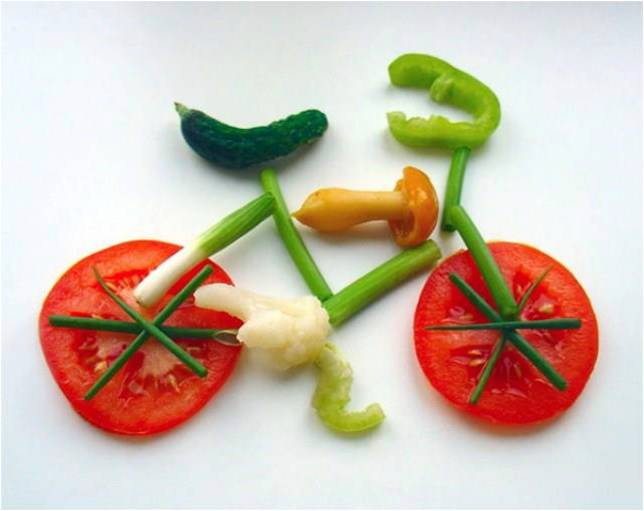 Нормальный обмен холестерола в организме:
Образование фонда холестерола в организме
Синтез из ацетил-КоА (производное уксусной кислоты) до 1г в сутки
Поступление с пищей 0,3-0,5г в сутки
Расщепление до СО2 и Н2О
Холестерол: всего в организме – 140г:
93% в клетках, 7-10% в крови.
Концентрация в крови 5,2±1,3 ммоль/л
Мембраны клеток
Липопротеиды крови
Пути использования и выведения
Синтез и выведение желчных кислот - 0,5-0,7г в сутки
Синтез стероидных гормонов 40мг
Выведение с фекалиями – 0,5-0,7г в сутки
Синтез витамина Д3 – 10мг
Выделение с кожным салом – 0,1г в сутки
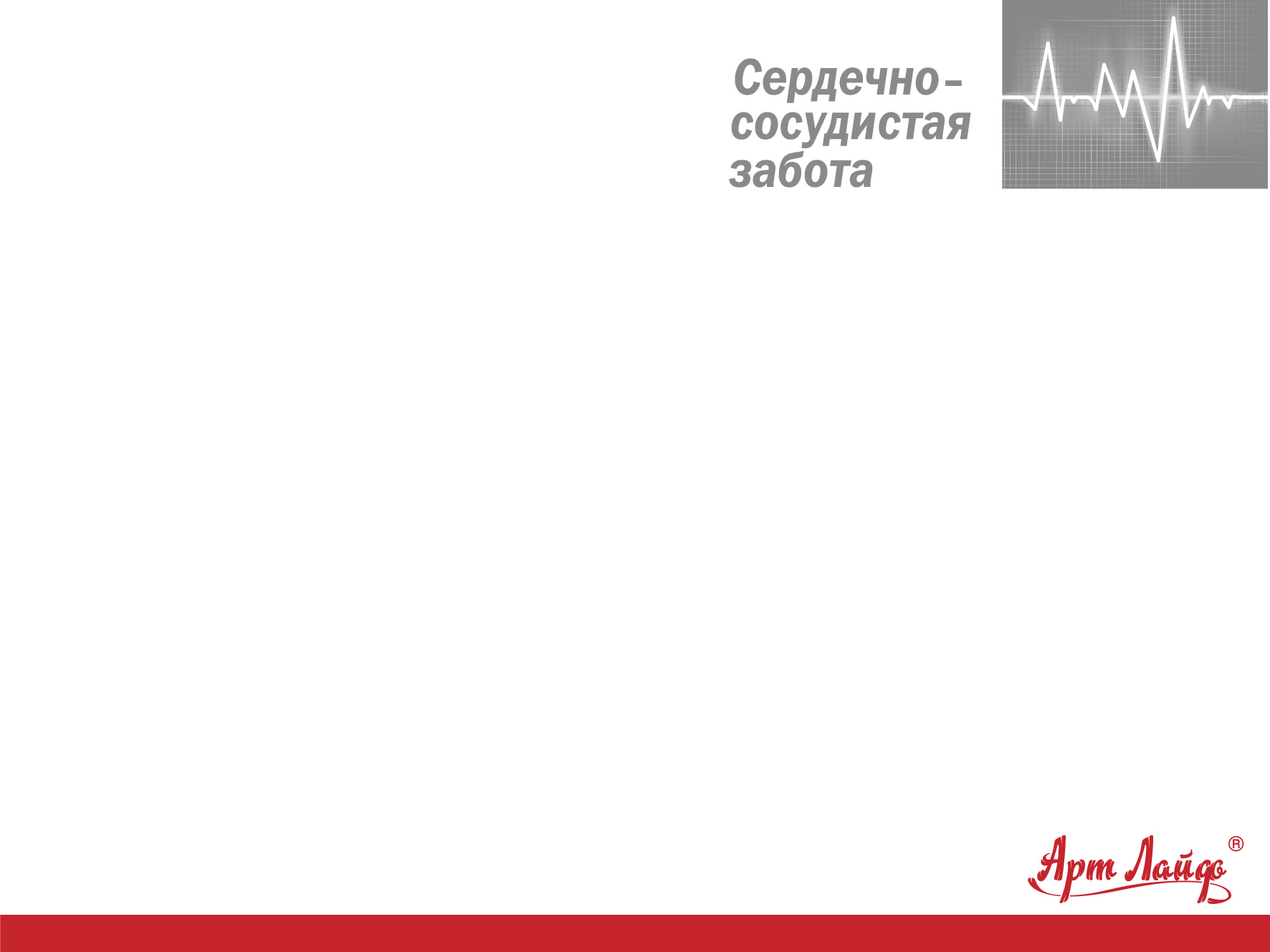 Организм завален избытком жиров, углеводов и их недоокисленных метаболитов. 
Это неизбежно приводит к нарушению обмена веществ (метаболический синдром). 

Как следствие: энзимопатии, сахарный диабет, ожирение, атеросклероз и заболевания сердечно-сосудистой системы.
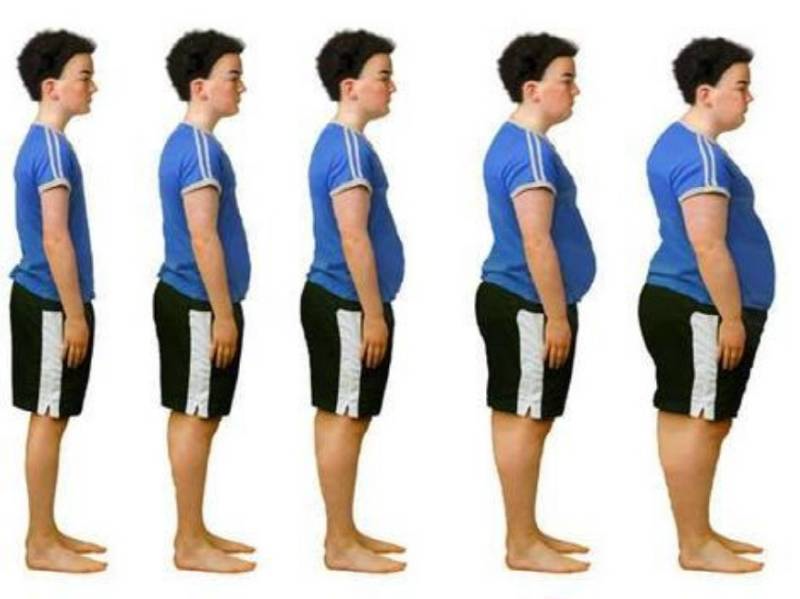 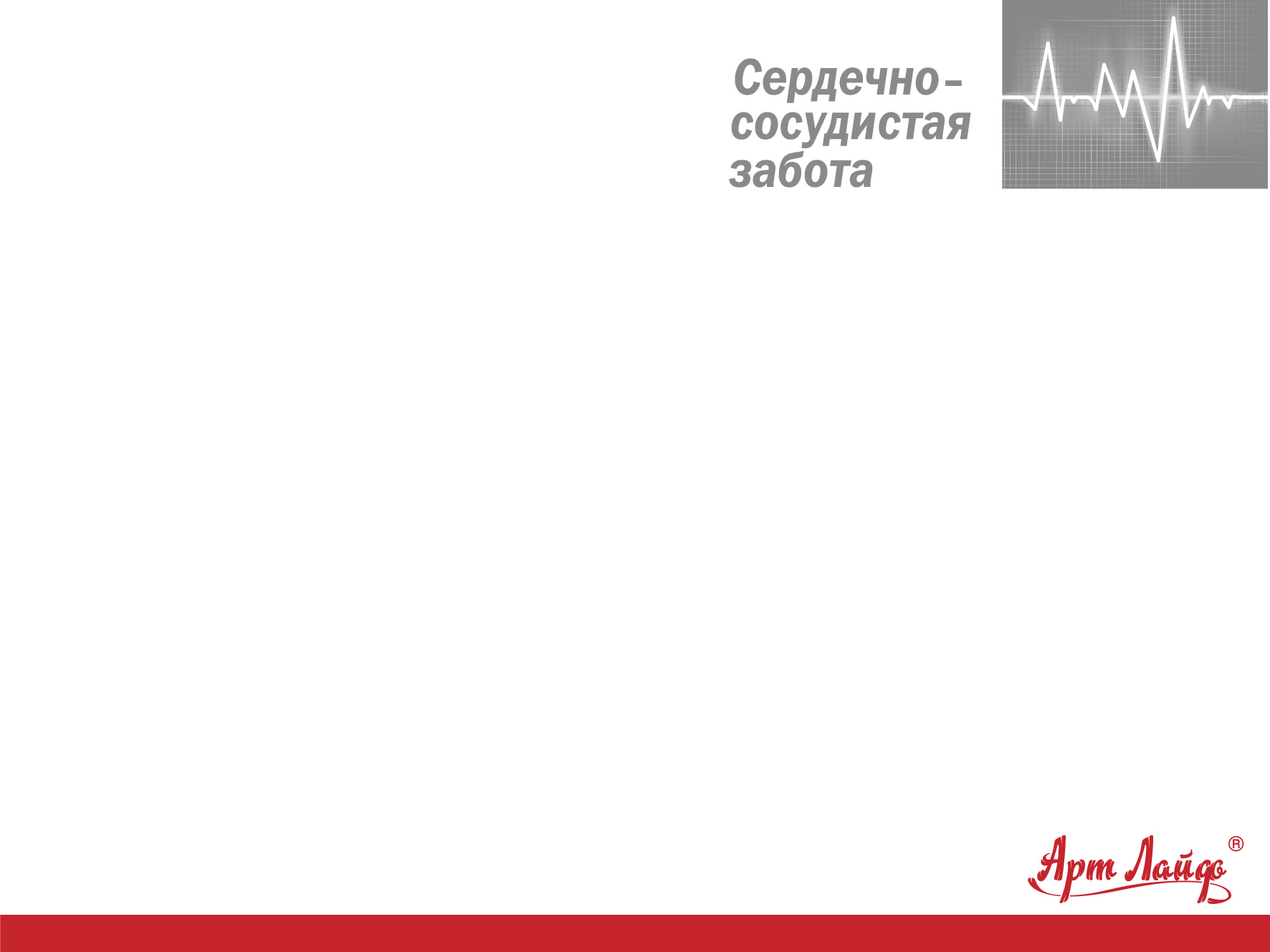 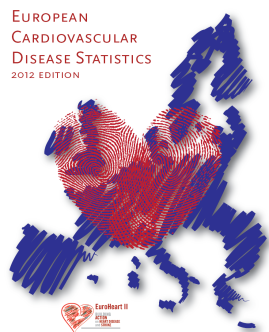 Смертность от ССЗ на 100 000 человек:
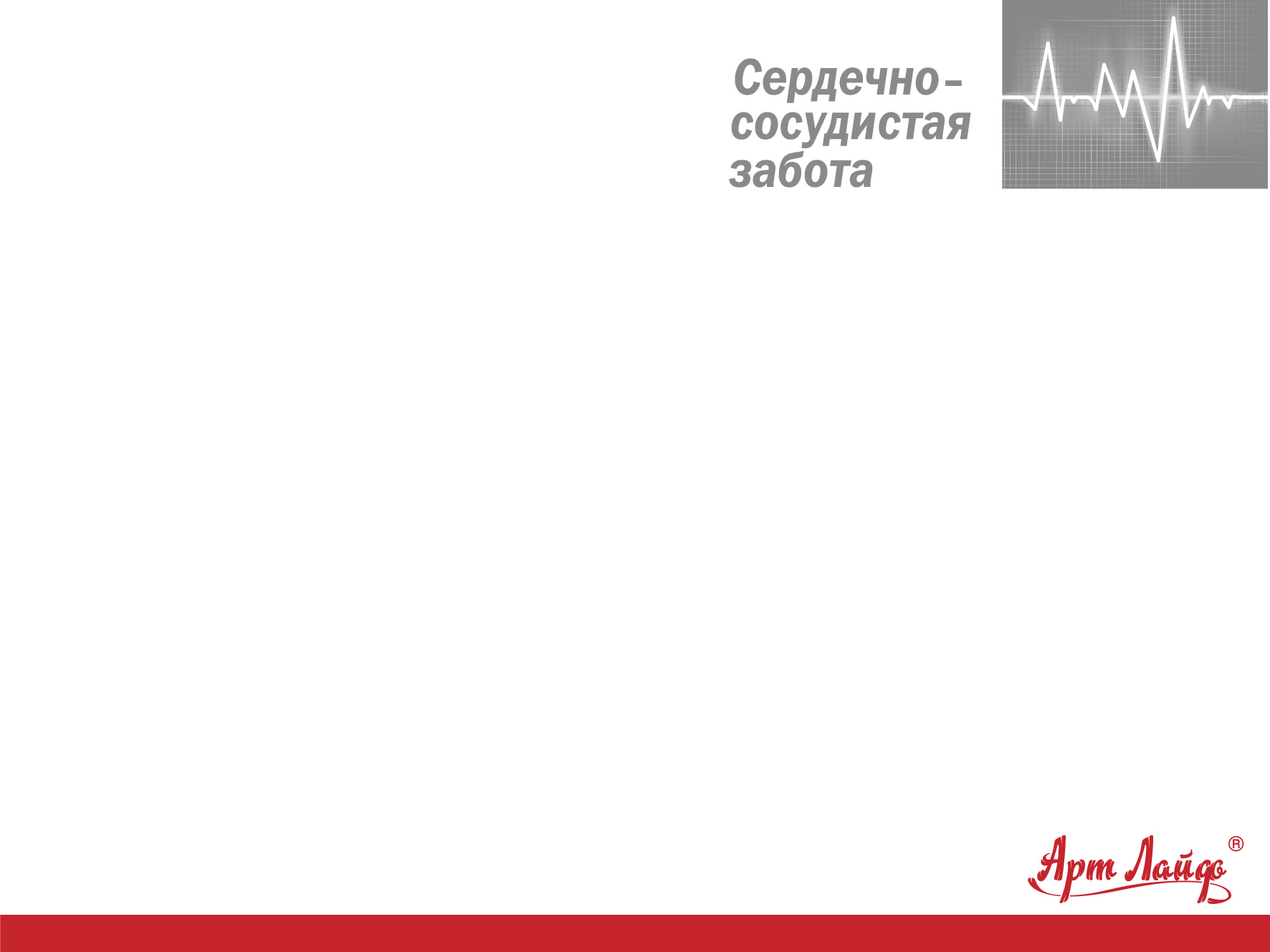 Сумма потенциальных лет жизни, утраченных из-за преждевременной смерти и нетрудоспособности:
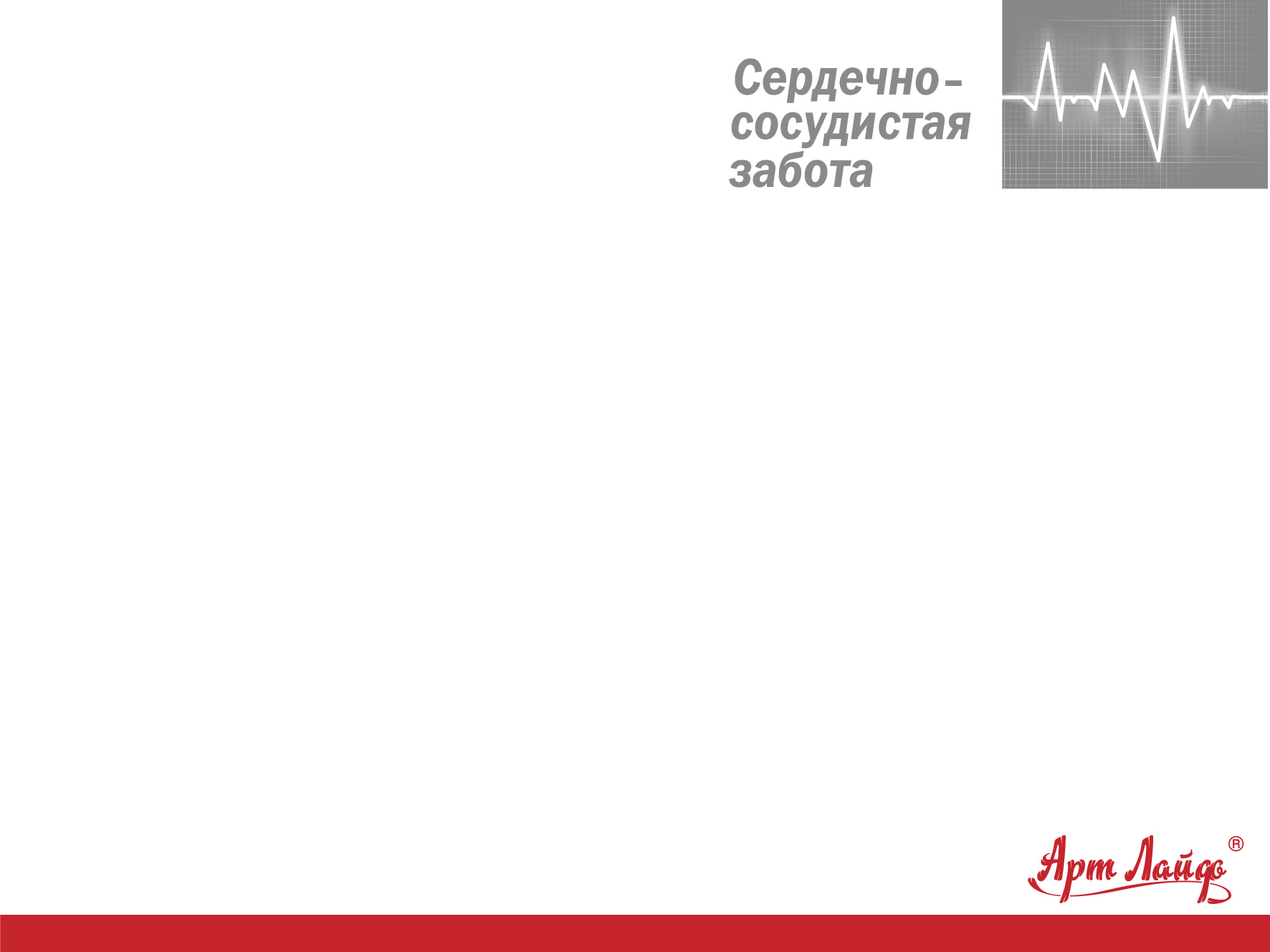 Структура причин смертности от ССЗ за 2012 год:
Поступление углеводов и жиров с пищей
Поступление экзогенного холестерина с пищей
Синтез эндогенного холестерина из ацетил-КоА
Регуляция
Нормальный обмен холестерина
Нарушение обмена холестерина
(Повышенное количество холестерина )
Начало заболевания (Метаболический синдром)
Гиперхолестеринемия
Гиперлипидемия
Гипергликемия
Гипергомоцистеинемия
Дислипопротеинемия
Гиперфибриногенемия
Дефицит ПНЖК
Тромбообразование и закупорка сосудов
Воспаление. Атеросклероз. Дефицит ПНЖК
Инфаркт миокарда. Инсульт
Интолерантность к глюкозе. Сахарный диабет
Нарушение микроциркуляции, питания и оксигенации тканей
Гипертония (тонус и эластичность сосудов)
Активация перекисного окисления липидов
Нарушение проводимости и возбудимости миокарда
Повреждение клеток эпителия сосудов
Нарушение регуляции холестеринового обмена
Желчнокаменная болезнь
Ожирение
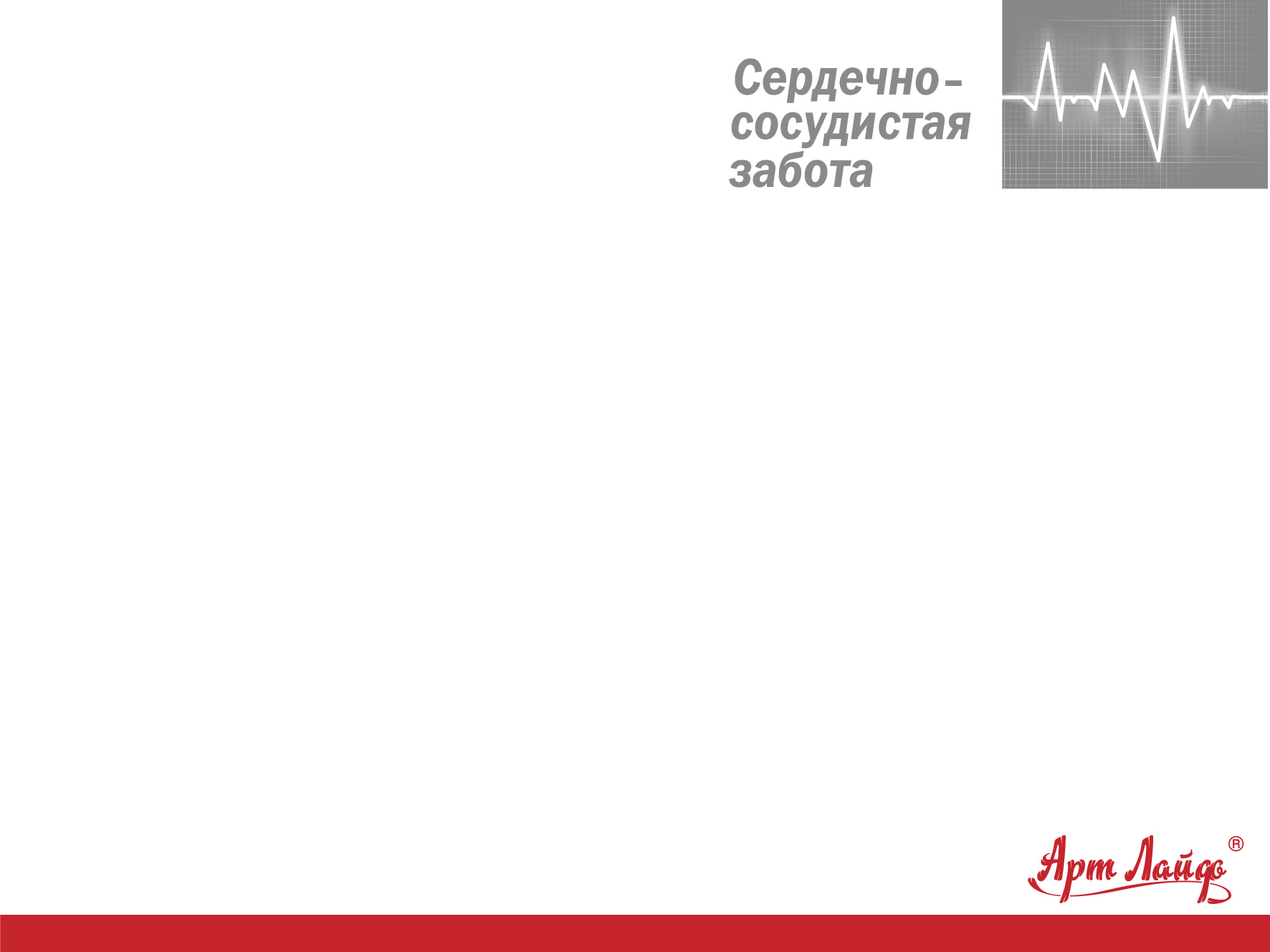 HB Control
Токсфайтер
Лецитин
АСЕвит
НовОмегин
Ферродок
Нейростронг
Нейростабил
Дискавери
Ивлаксин
Программа «Сердечная забота Артлайф»:
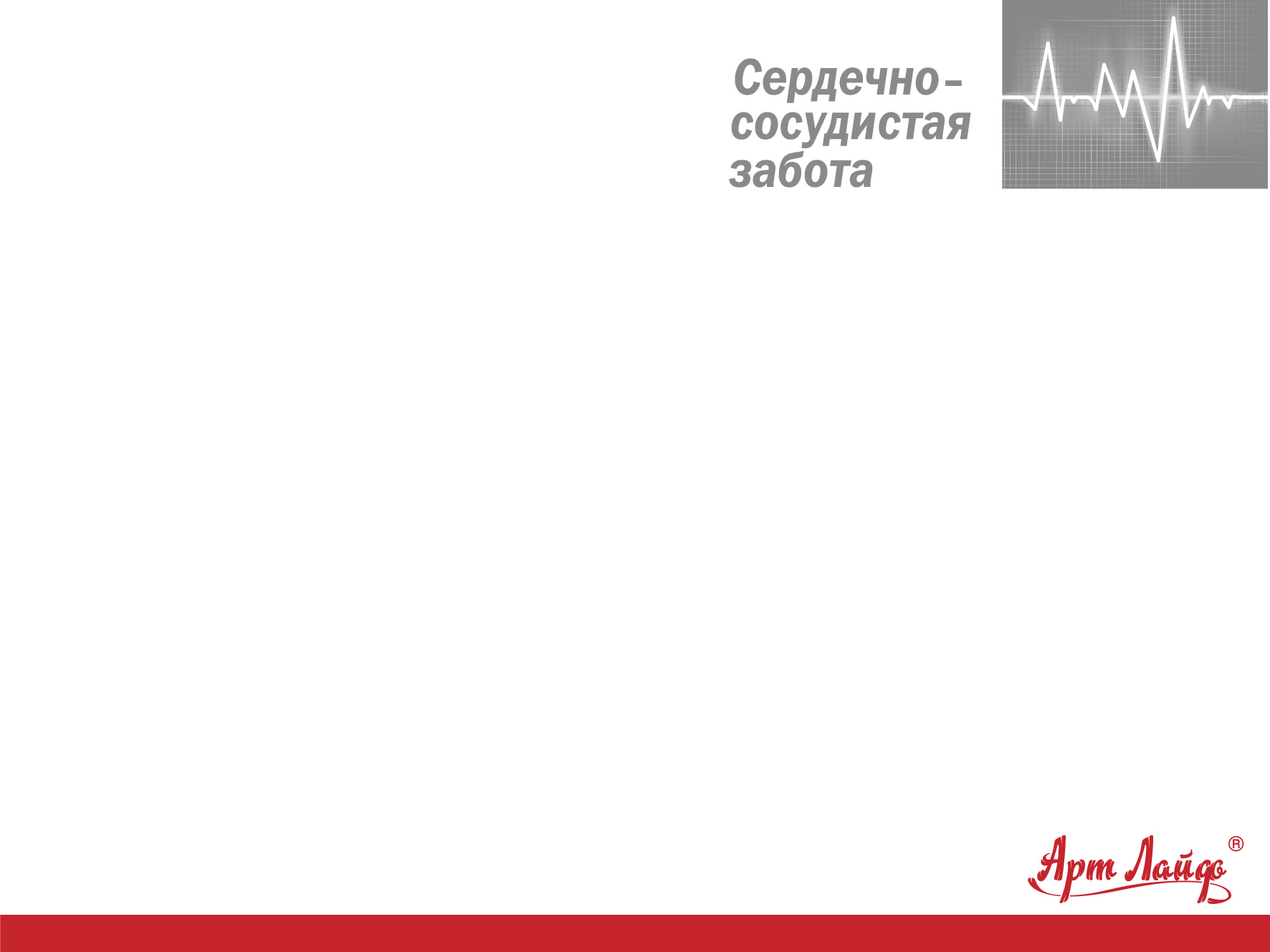 Почему программа?
Программный подход позволяет:

 Последовательно и точечно воздействовать на различные звенья патогенеза заболевания;
 Использовать различные активные компоненты с разными биохимическими свойствами;
 Максимально быстро и эффективно обеспечивать организму необходимую поддержку в борьбе (профилактике) с заболеванием;
 Получить не массу разрозненных эффектов, а выраженный синергетический (больше, чем от простого сложения действия активных компонентов)эффект.
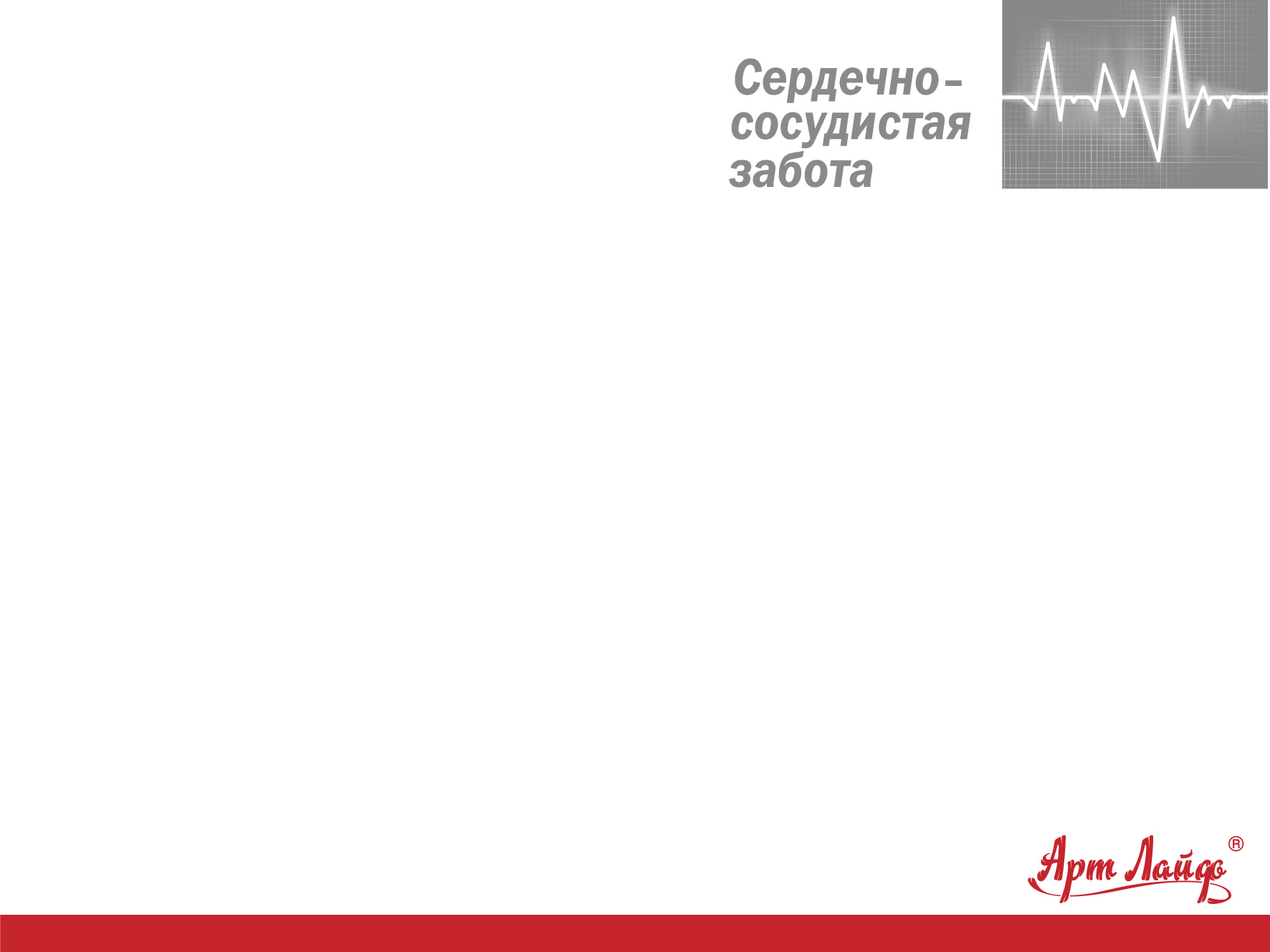 Кардиогель
Препарат скорой помощи 

 Биологически активные вещества быстро всасываются в ЖКТ и оказывают незамедлительный эффект; 

 Оказывает кардиопротекторное, сосудорасширяющее, мягкое успокаивающее действие, устраняет тахикардию, стенокардию, аритмию, снимает неприятные ощущения в области сердца, способствует снижению артериального давления, препятствует образованию тромбов.
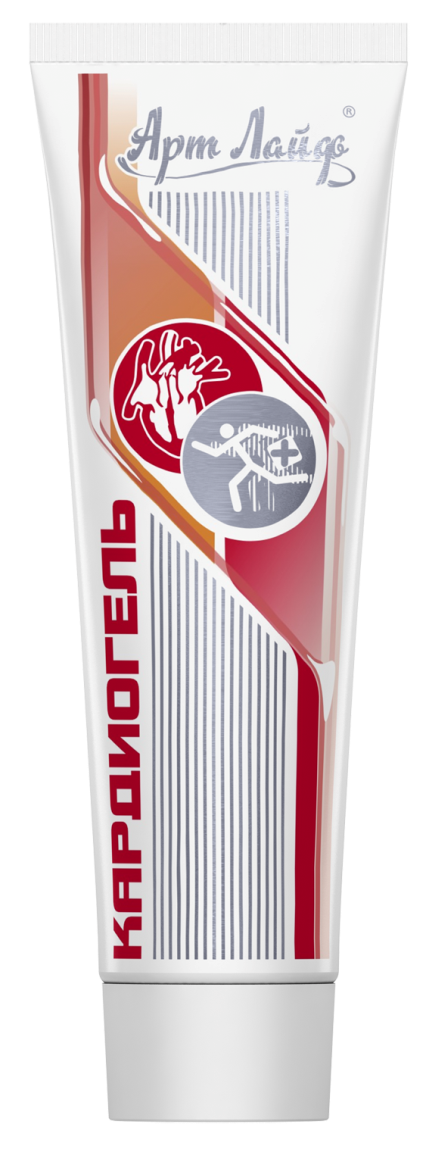 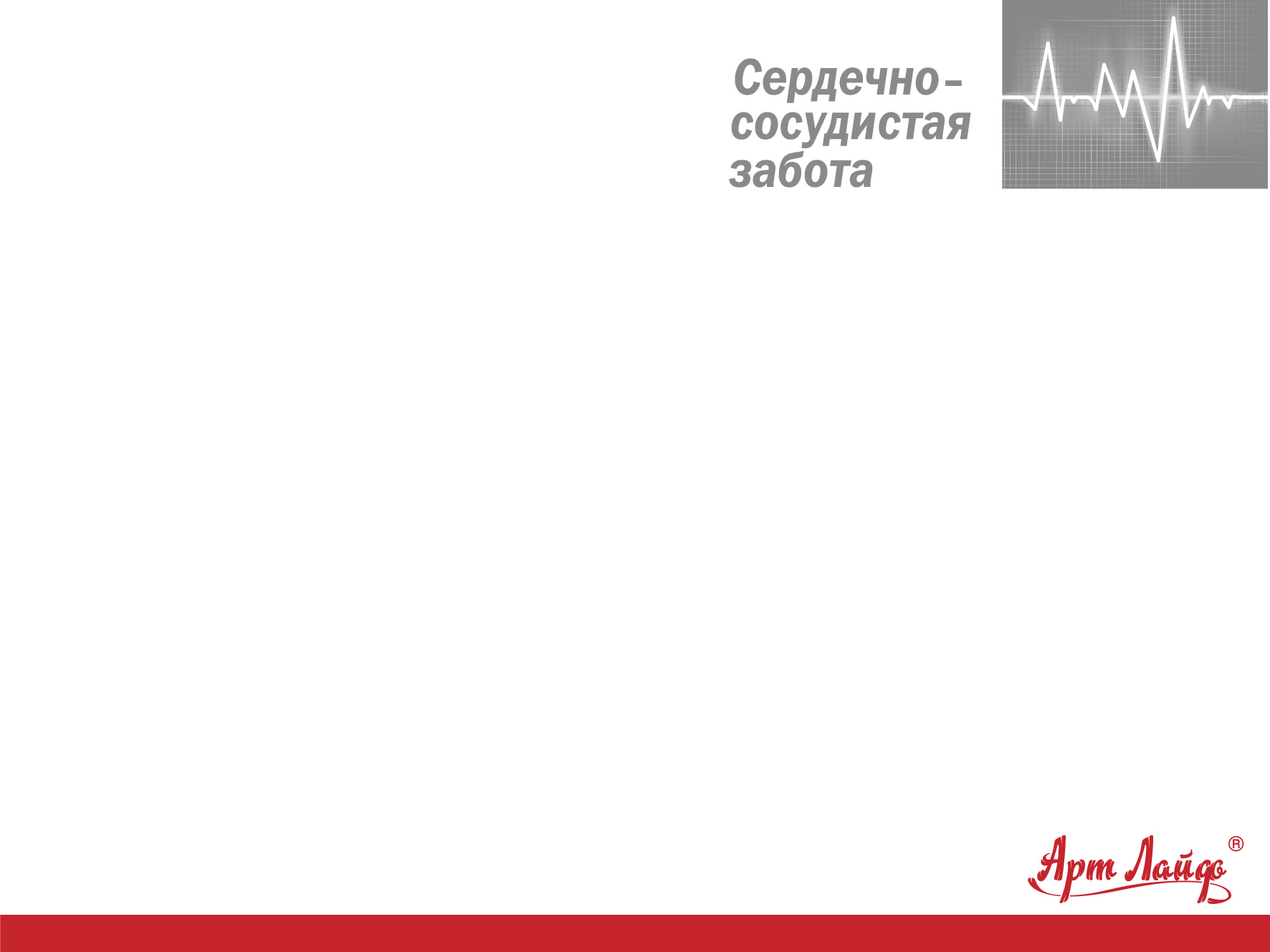 Атеролекс
«В-комплекс» (9 фолиевую кислоту, Витамин В6 и цианокобаламин)- комплекс веществ позволяющих эффективно бороться с повышенным уровнем гомоцистеина в плазме крови. 
K ,Mg – участие в процессах  проводимости и сократимости миокарда. Витамин С активирует синтез коллагена, укрепляя стенку сосуда и поддерживая ее сопротивляемость токсическому действию гомоцистеина, а также любому болезнетворному агенту, попадающего в кровоток извне.
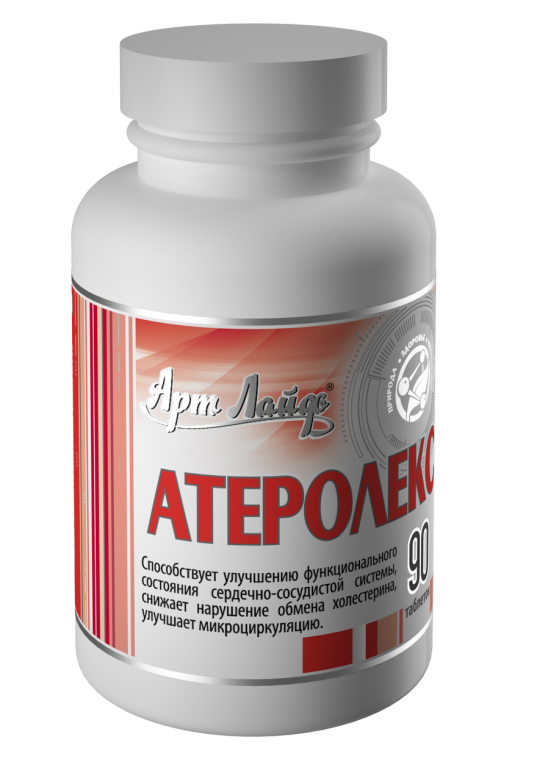 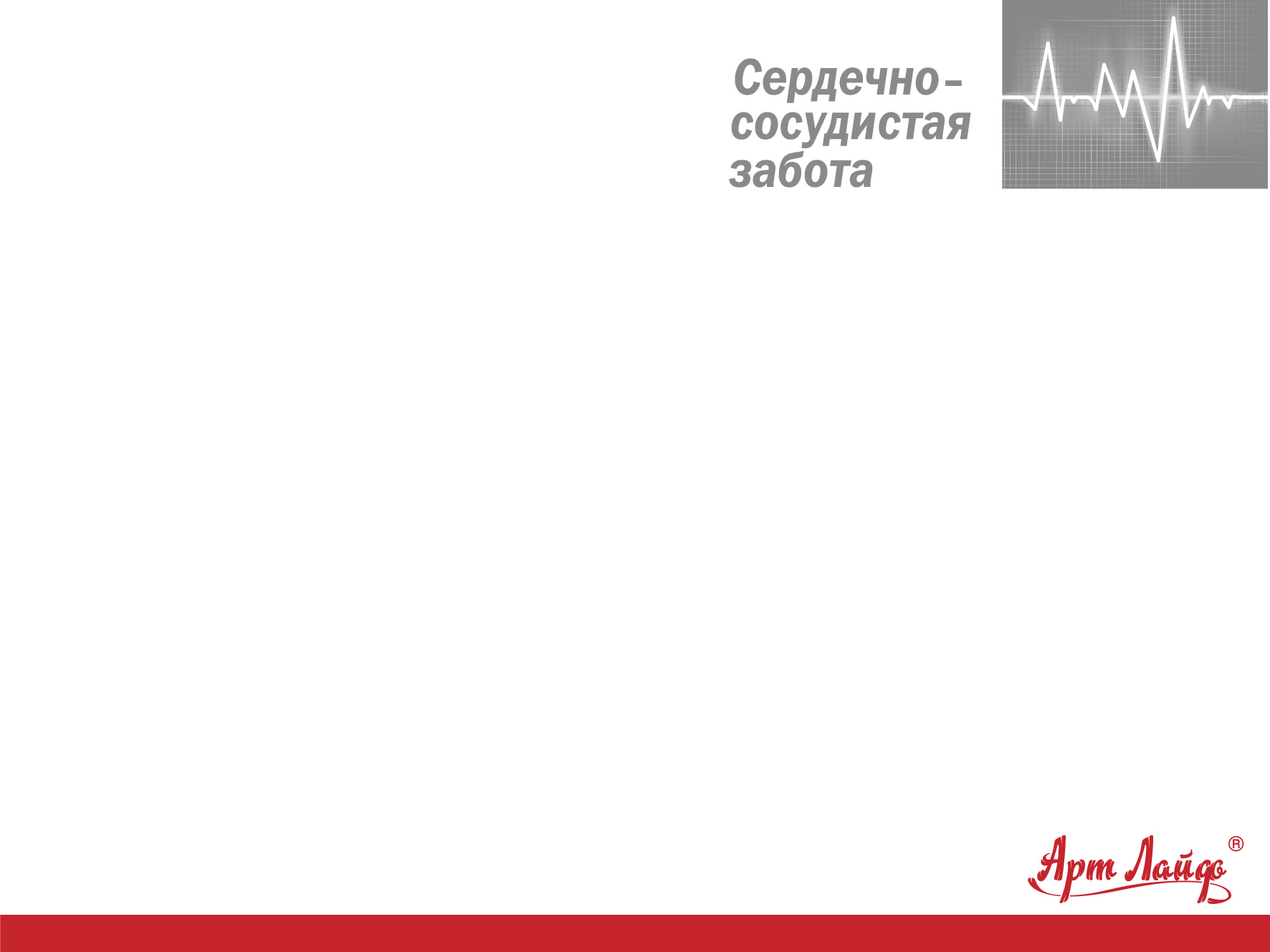 Атеролекс
Витамин Е выраженное антиатеросклеротическое действие и в сочетании с липоевой кислотой способствует уменьшению уровня холестерина, снижает индекс атерогенности крови.
Коэнзим Q10 и L-Карнитин обеспечивают улучшению биоэнергетики сердечной мышцы. 
Таурин выводит избыток холестерина из организма, снижая риск прогрессирования или развития атеросклероза. В этом процессе эффективность таурина повышается синергичным действием хрома.
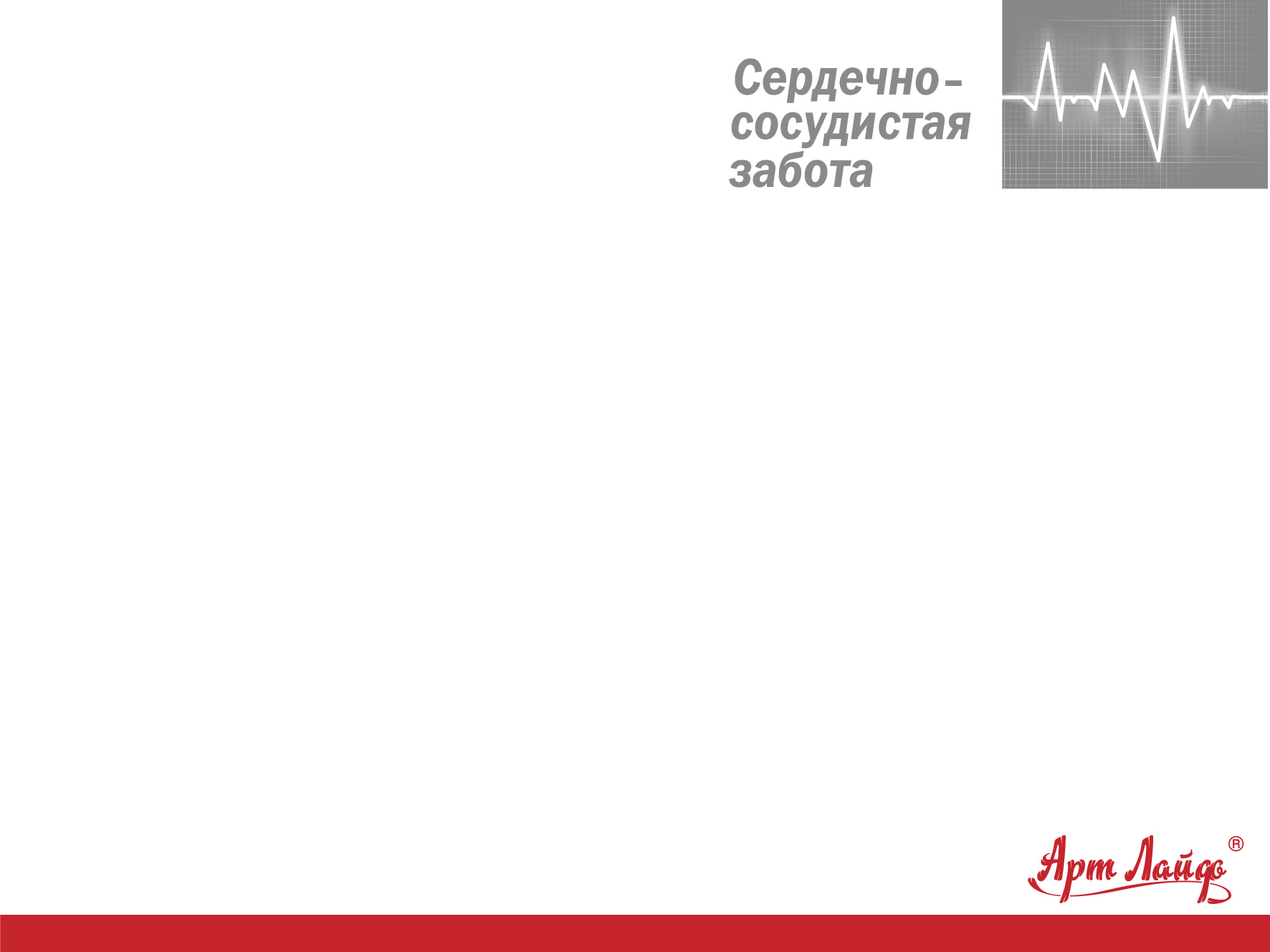 Атеростерол
Субстанция «Vegapure» содержит в своем составе базовые группы стеролов и станолов природного происхождения (ситостерин, ситостанол, кампестерин и стигмастерин)
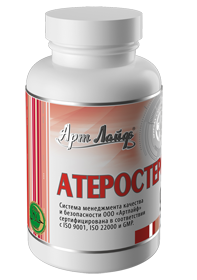 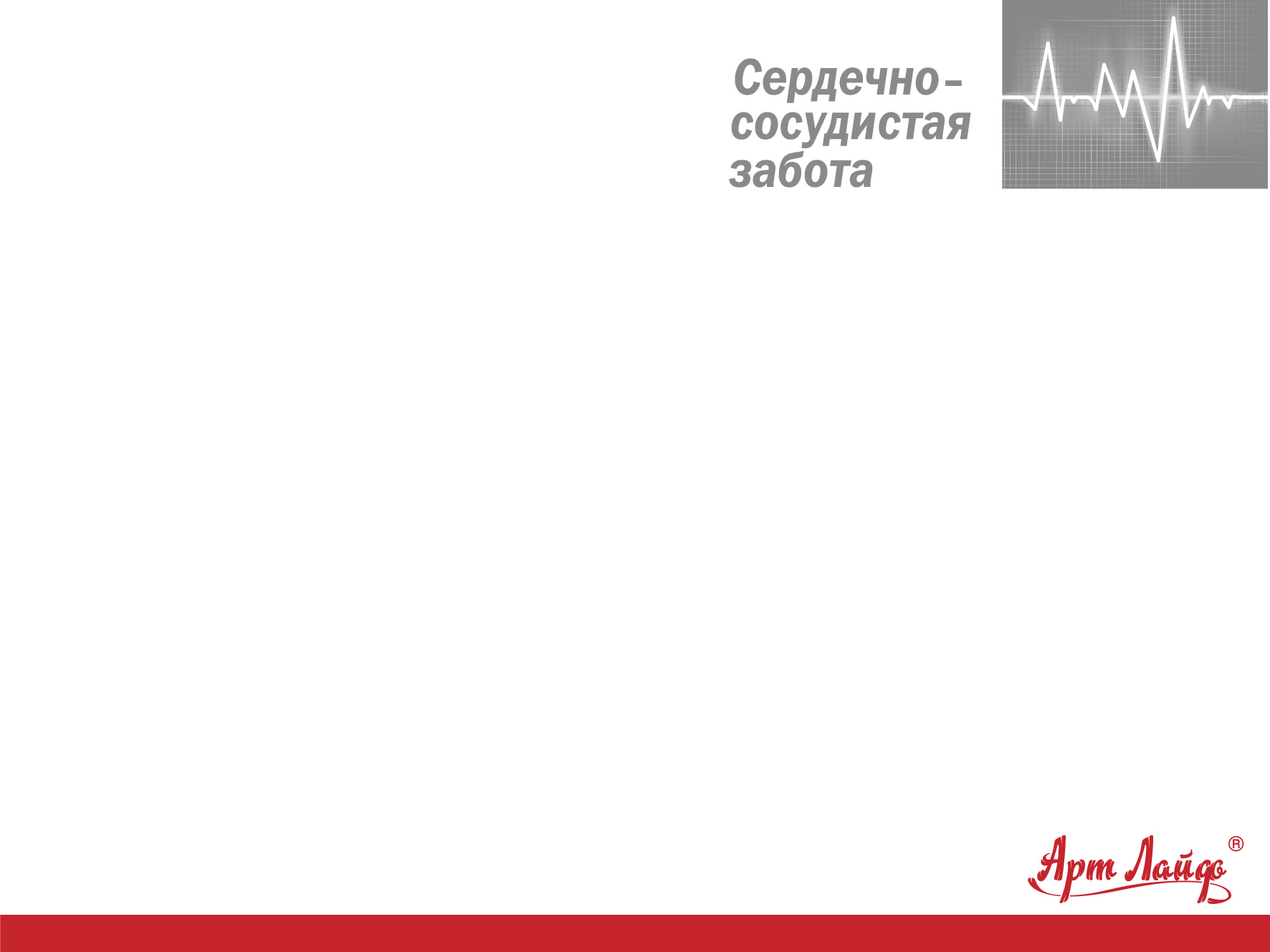 AD-Баланс
Экстракт белой ивы, салицин, саликортин и тремулацин улучшают реалогические свойства крови; 
 Улучшение периферического кровоснабжения – синергетический комплекс шлемника байкальского и плодов аронии +кора ивы;
 Стимуляция процессов клеточного дыхания – гинко билоба  
 Стабилизация нервной системы – магний,
 хвощ и пустырник
 Мощный антиоксидантный комплекс – инновационный комплекс Венитрокс с высокой концентрацией активных фруктовых полифенолов из винограда и яблока.
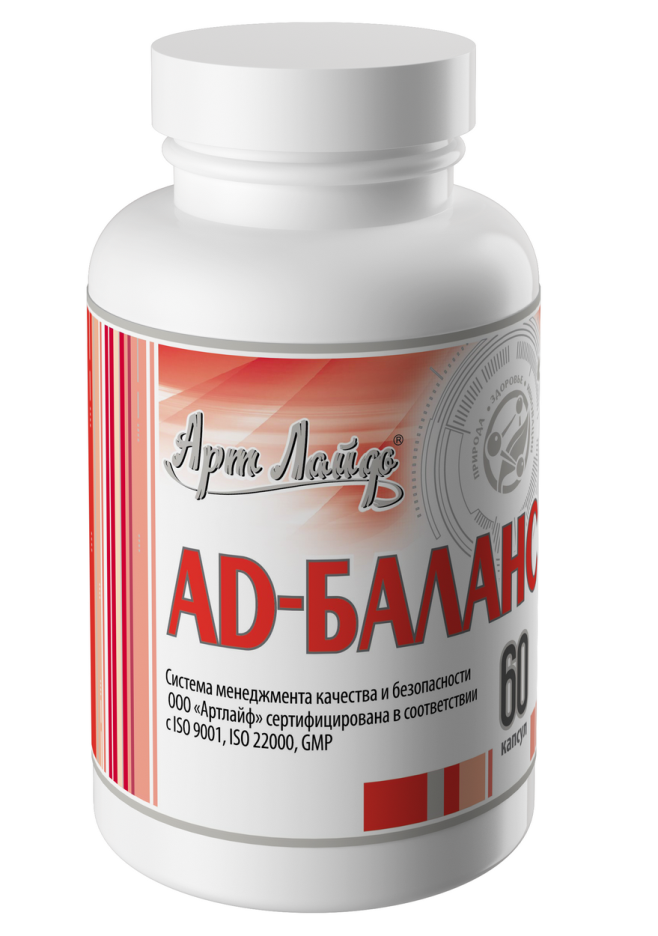 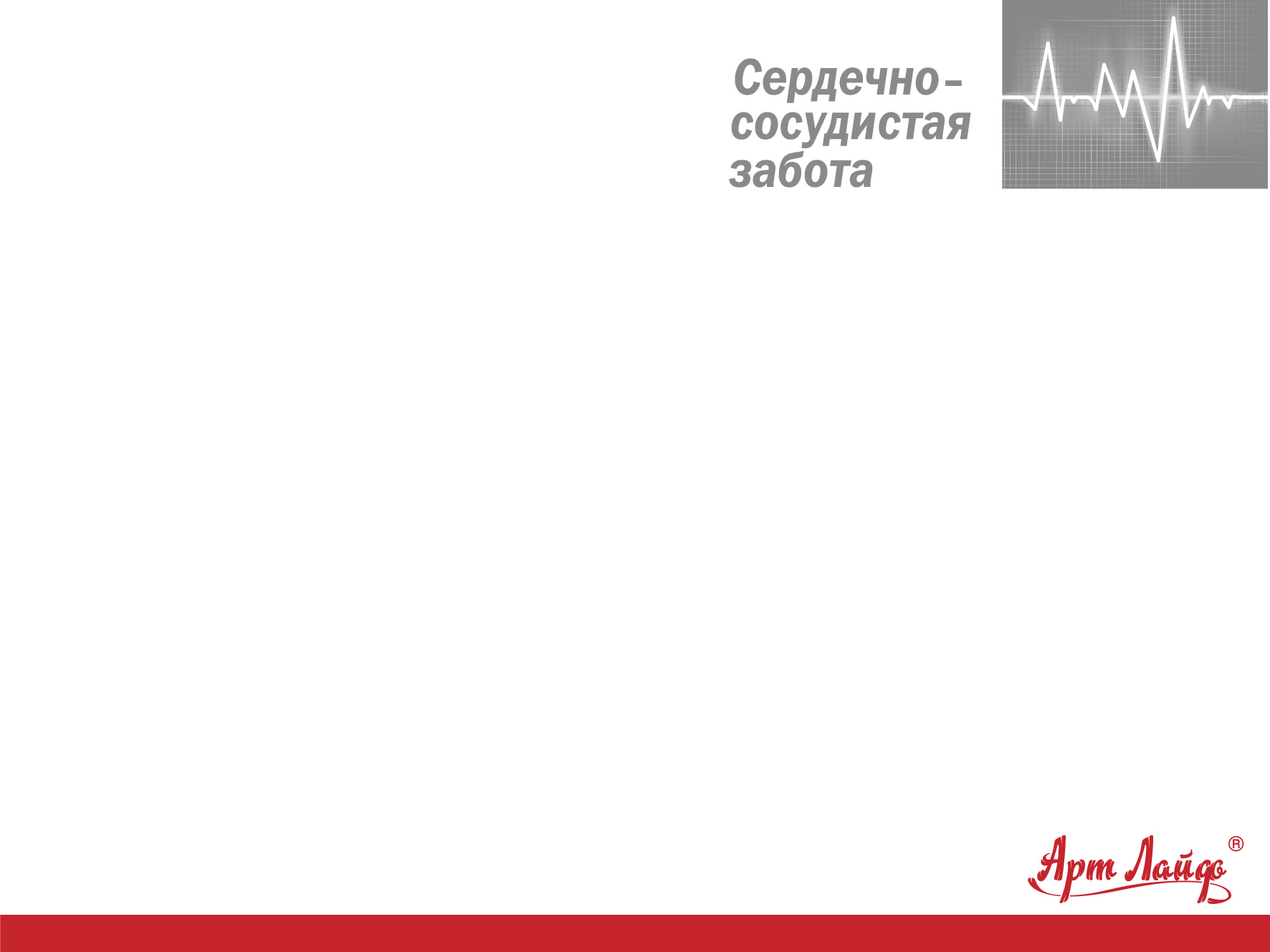 Кордис
Кордис активизирует обменные процессы в сердечной мышце, предотвращает преждевременное утомление, снижает вероятность и частоту приступов аритмии, антиоксидантный эффект препятствует процессам окисления холестерина и накоплению его в стенках артерий
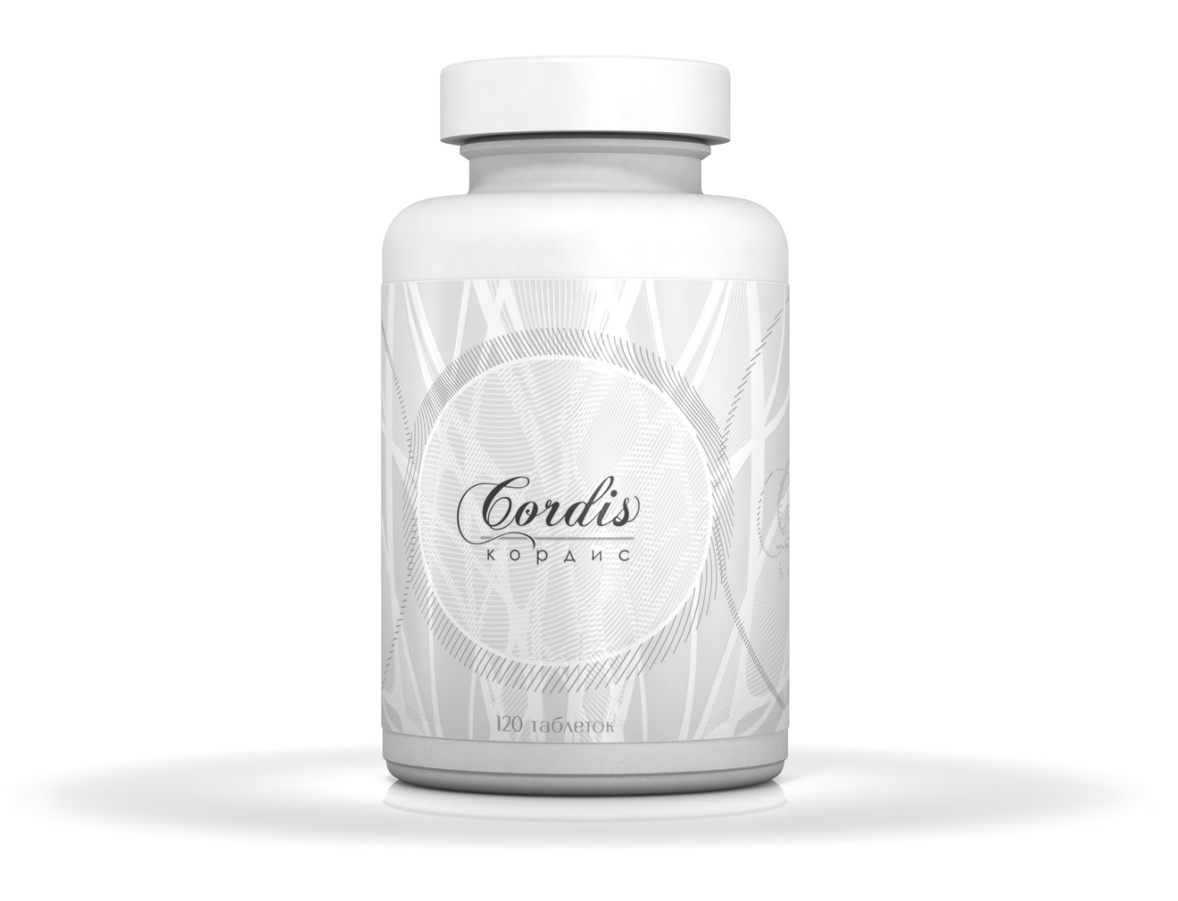 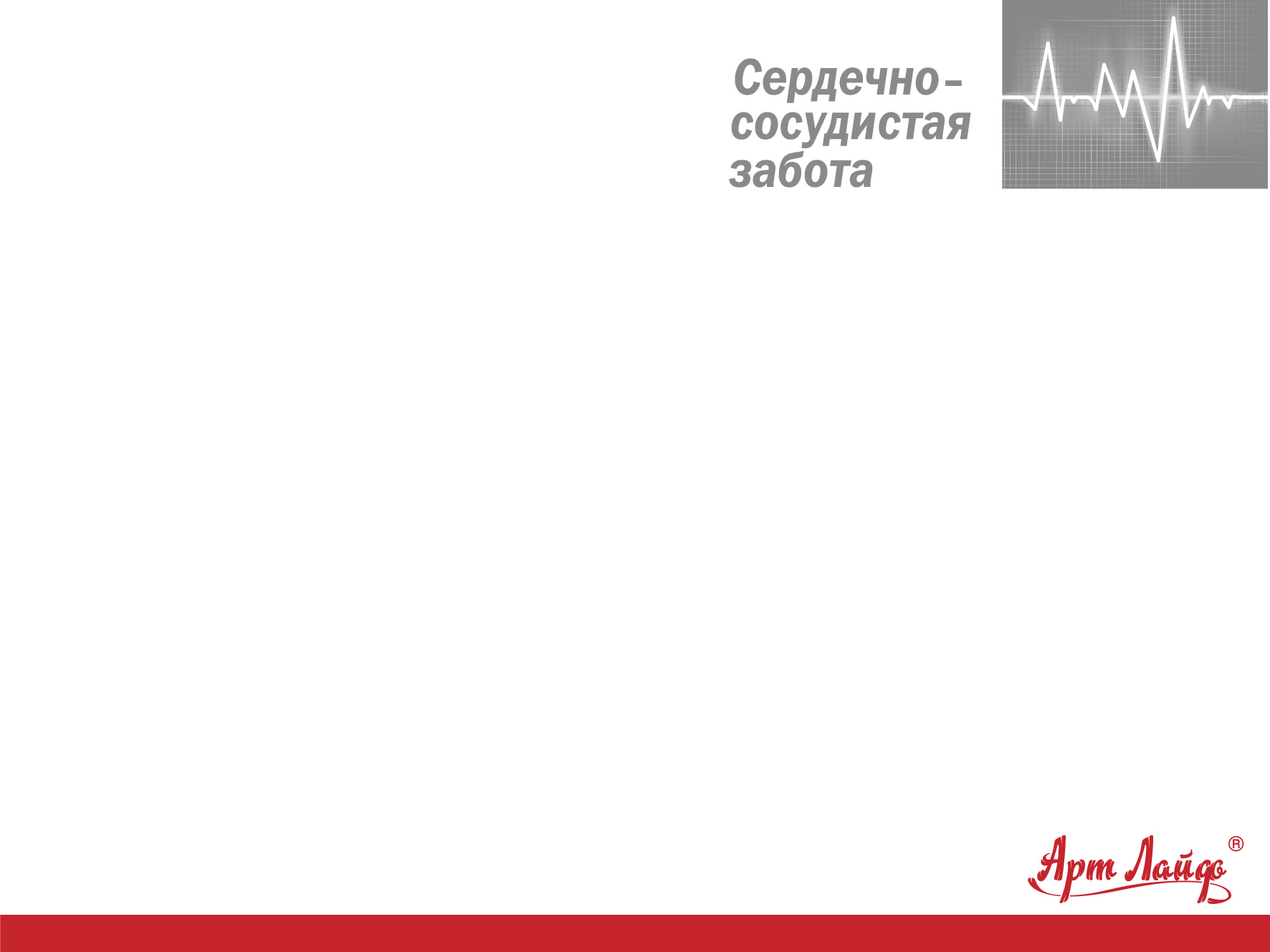 Кордис
«Цифрол-5», в составе Кордис обеспечивает мощный антиоксидантный эффект  наличием сложного комплекса биологически активных веществ. 
! Эффективность каждого из компонентов  намного возрастает в совокупности с другими. 
Наличие флавоноидов (дигидрокверцетина и гесперидина) обеспечивает капилляро-протекторную активность:  препятствует разрушению клеточных мембран, укрепляет стенки кровеносных сосудов и капилляров, усиливает кровоток, улучшая свойства крови, нормализует и понижает уровень холестерина и триглицеридов.
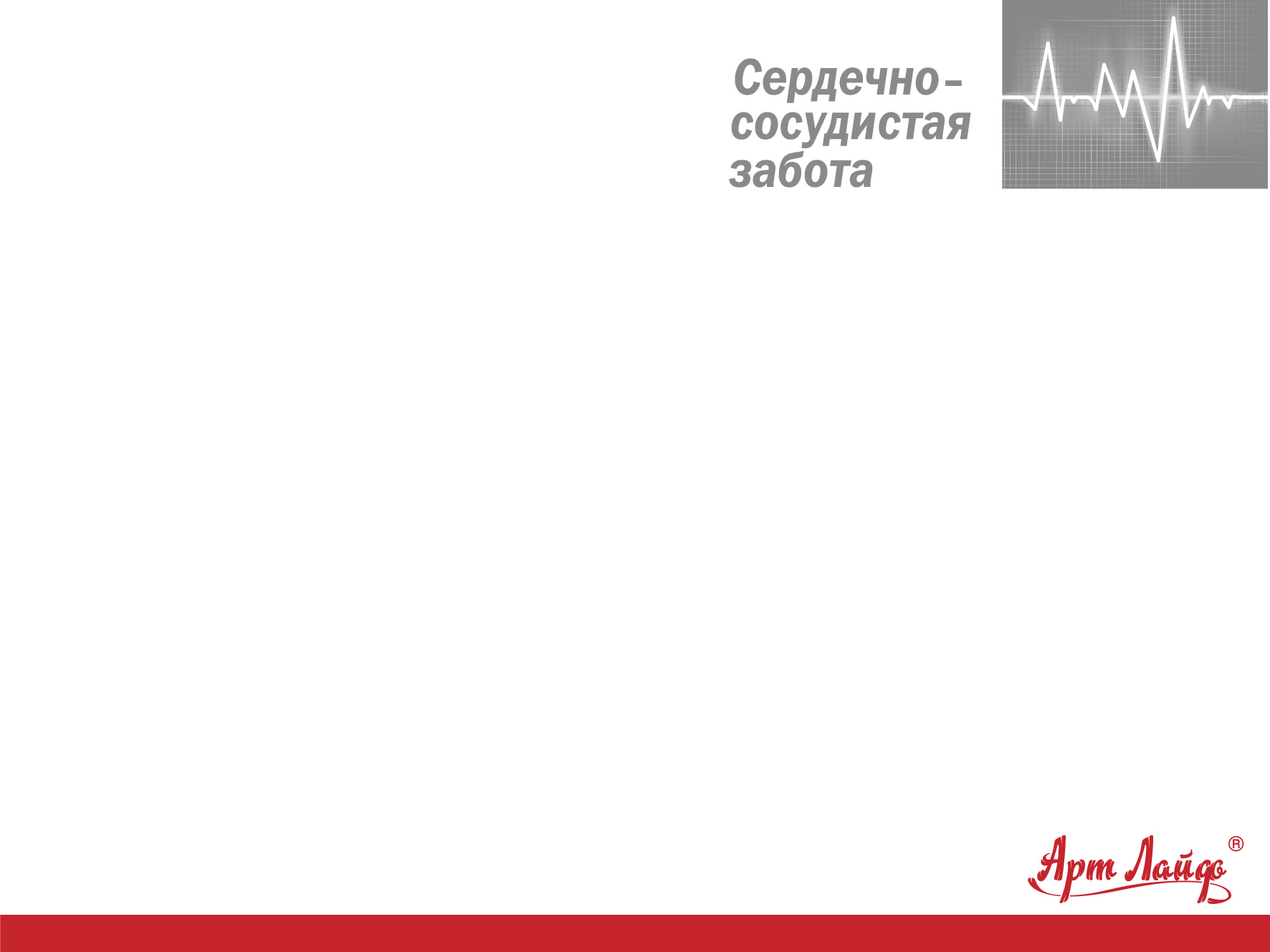 Олеопрен Кардио
Полипренолы – уникальные вещества, природный фактор регенерации живых клеток. 
 L-Карнитин – донатор энергии, антиоксиданта и стабилизатора клеточных мембран; 
 Ликопин - нормализации холестеринового  обмена, укрепляет стенки сосудов и капилляров;
 Токоферола ацетат – универсальный антиоксидант, снижает индекс атерогенности; 
 Коэнзим Q10: повышает сократительную способность миокарда, укорачивает сроки пребывания в стационаре после операций на сердце, участвует в выработке энергии в любой из наших клеток.
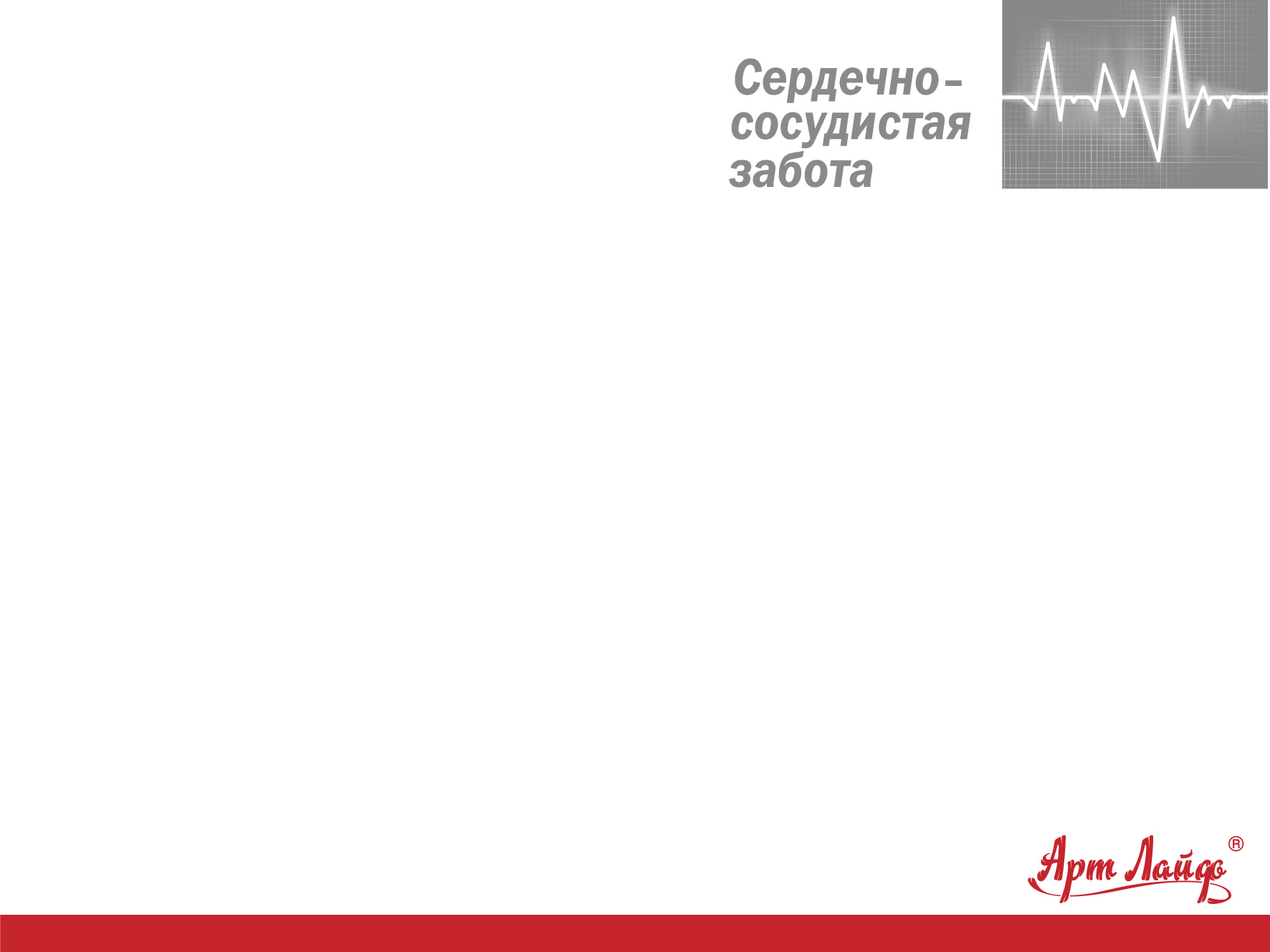 ФерроДок
Витамин С - активирует встраивание железа в структуру гемма;

 Fe – источник валентного железа;

 Витамины В –группы (витамин В2, витамин  В6, витамин В1, фолиевая кислота, витамин В12) – улучшают всасываемость железа и его метаболизм.
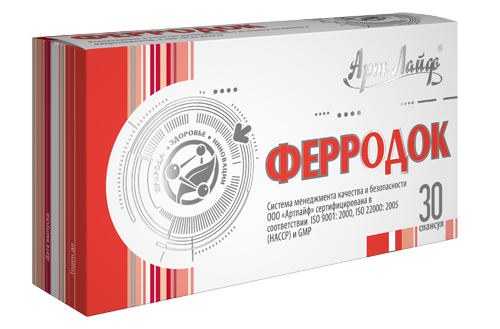 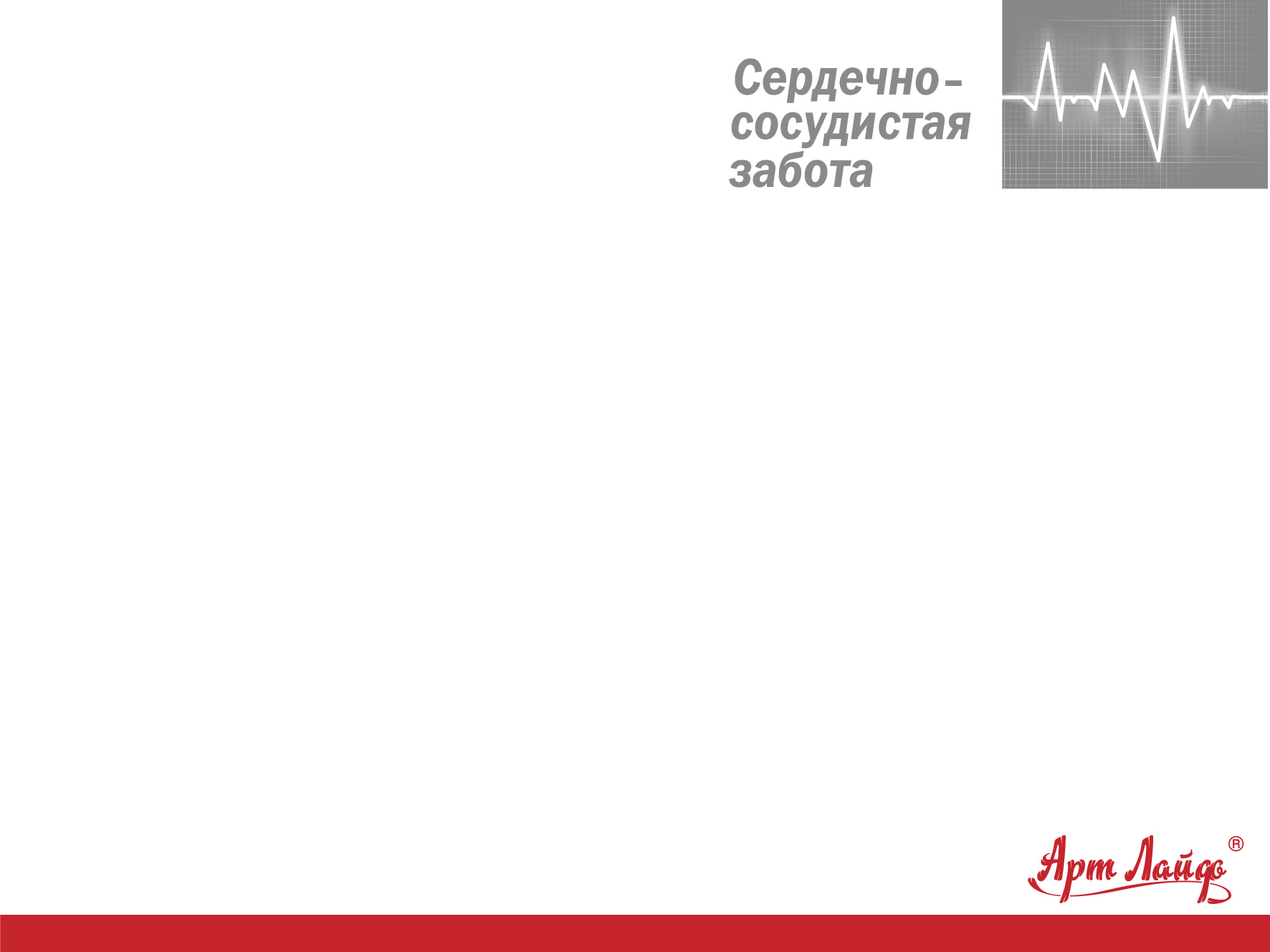 Профилактика возрастных изменений сосудов:

Атеростерол 1 кап во время еды

Атеролекс 2 кап Х 3 раза в день (за 2 ч до еды)

Новомегин – 1 кап утром или обед
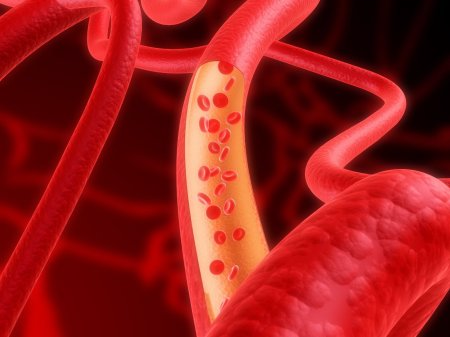 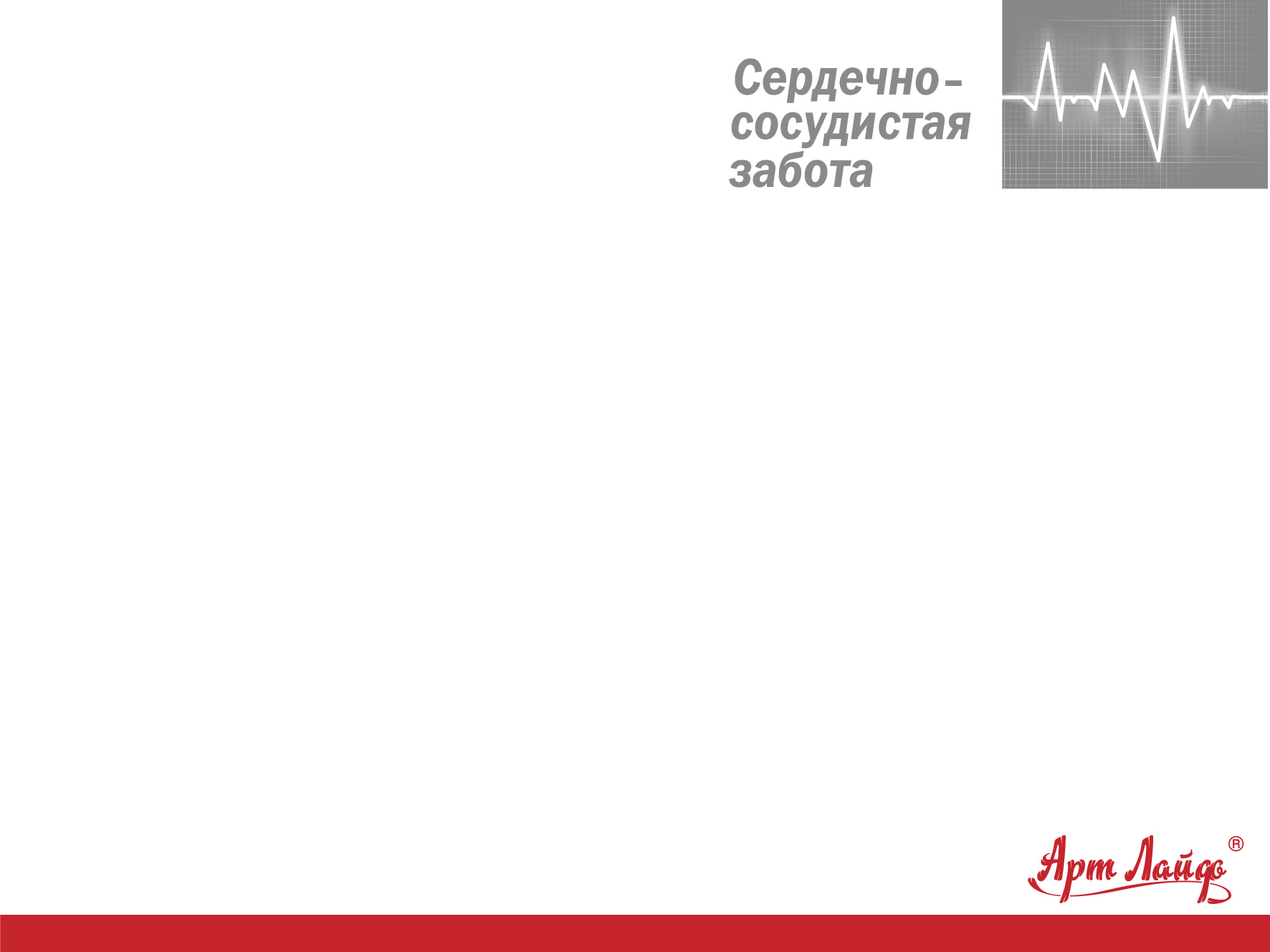 Железодефицитная анемия:

Ферродок 1 спансула 2 раза в день во время еды
Дискавери 2 кап завтрак + 2 кап обед
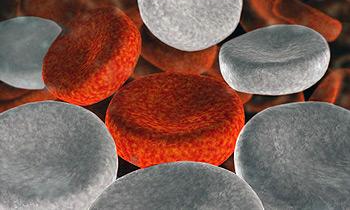 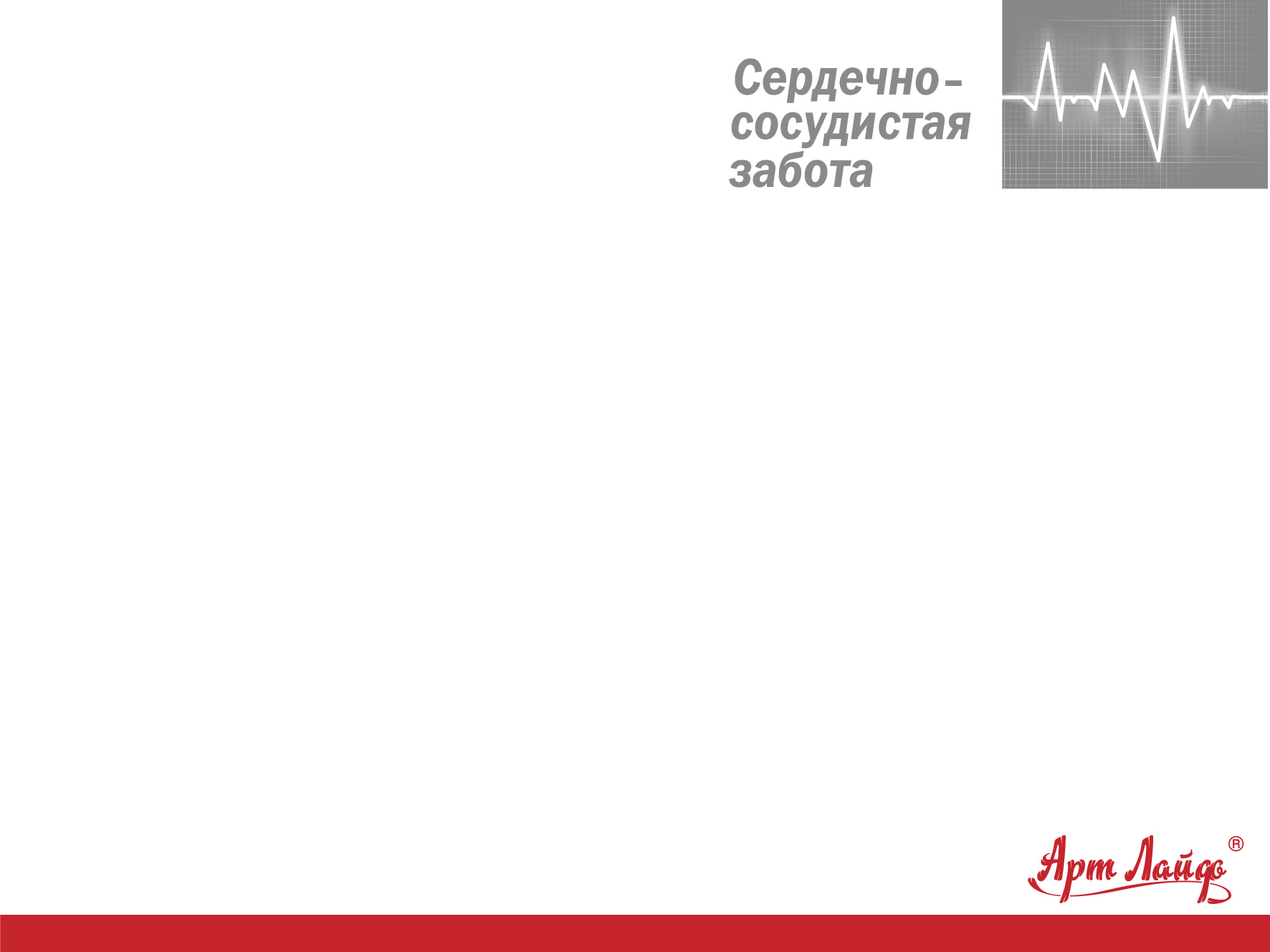 Артериальная Гипертония:

AD-баланс - 1 кап Х 2 раза в день во время еды

Нейростабил  - 2 таб Х 3 р в днь во время еды

Дискавери и
 АСЕвит  1 кап Х3 р в день
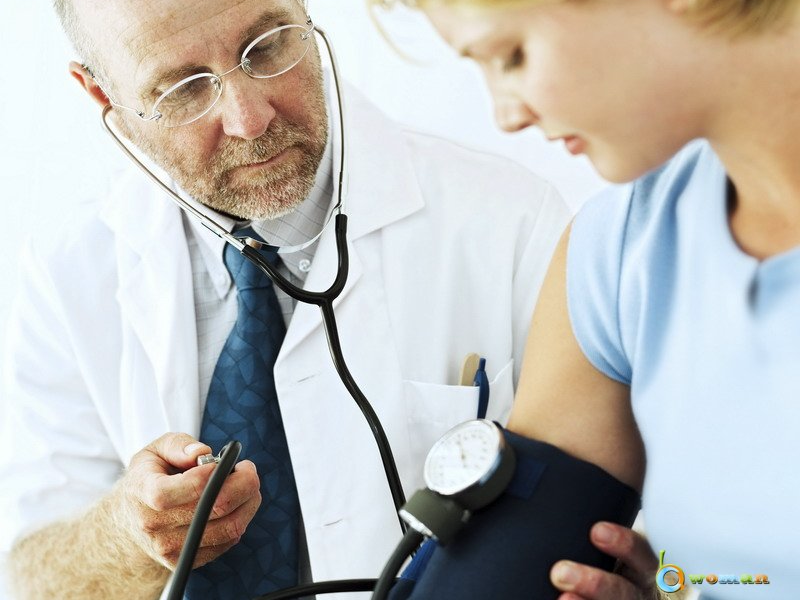 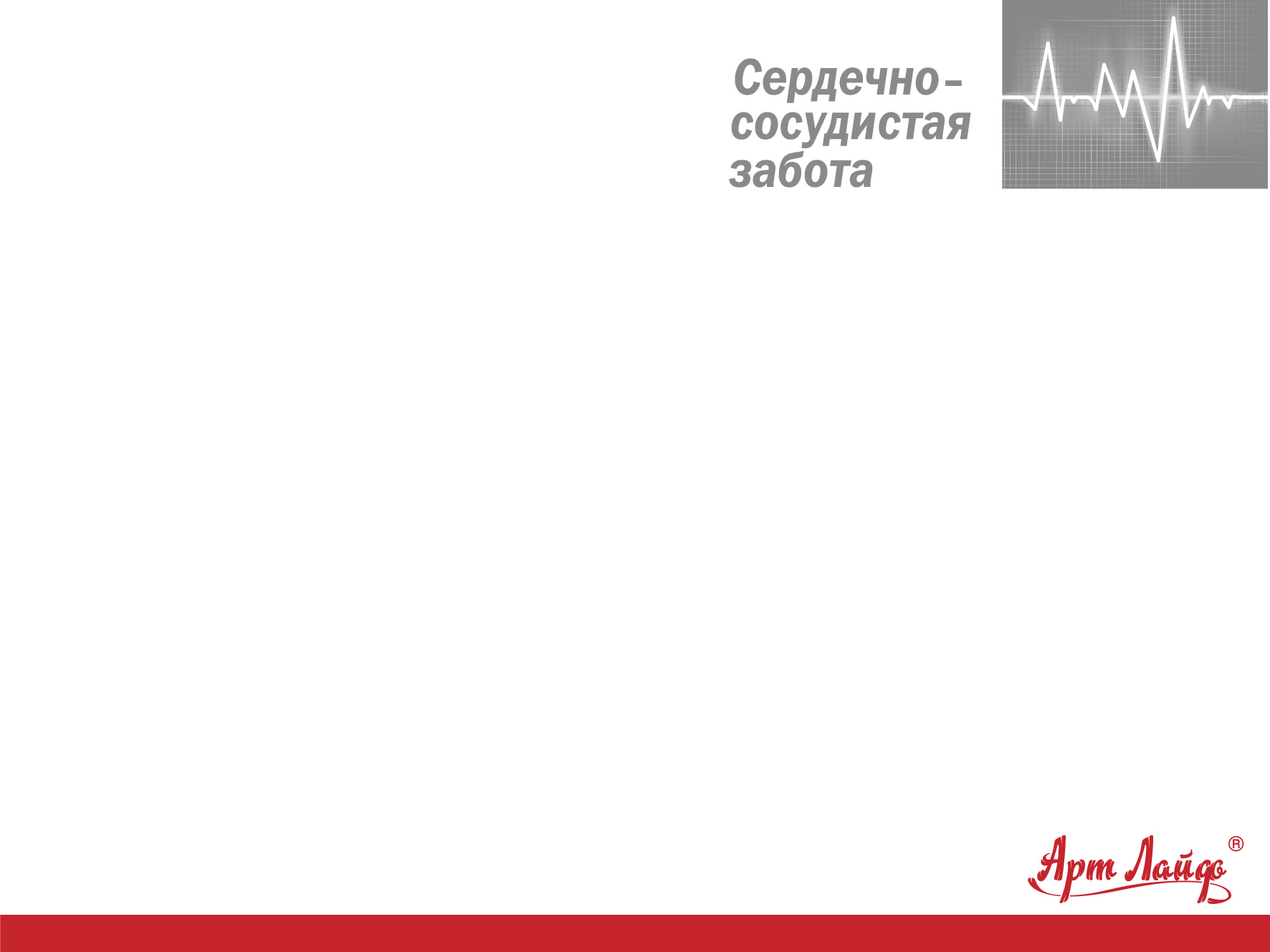 Атеросклероз:

 Атеролекс - 1 капсуле 4 раза в день(за 2 часа до еды)

 Атеростерол - 1 кап Х 3 р в день(во время еды)

 Токсфайтер Люкс – 4 капХ 2 р в день
 
! При повышенной массе тела- 
Нвcontrol по схеме
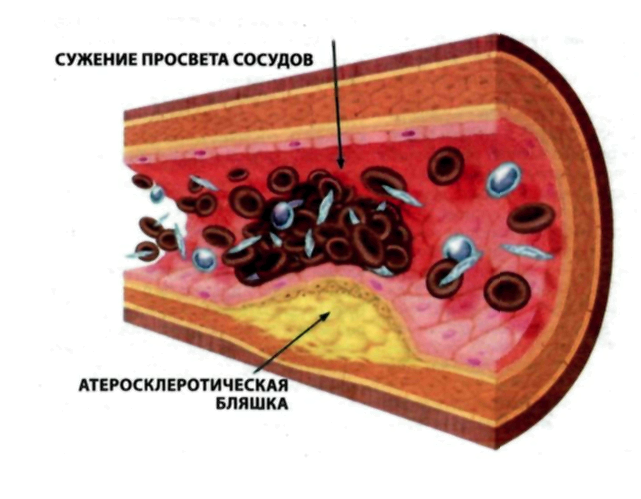 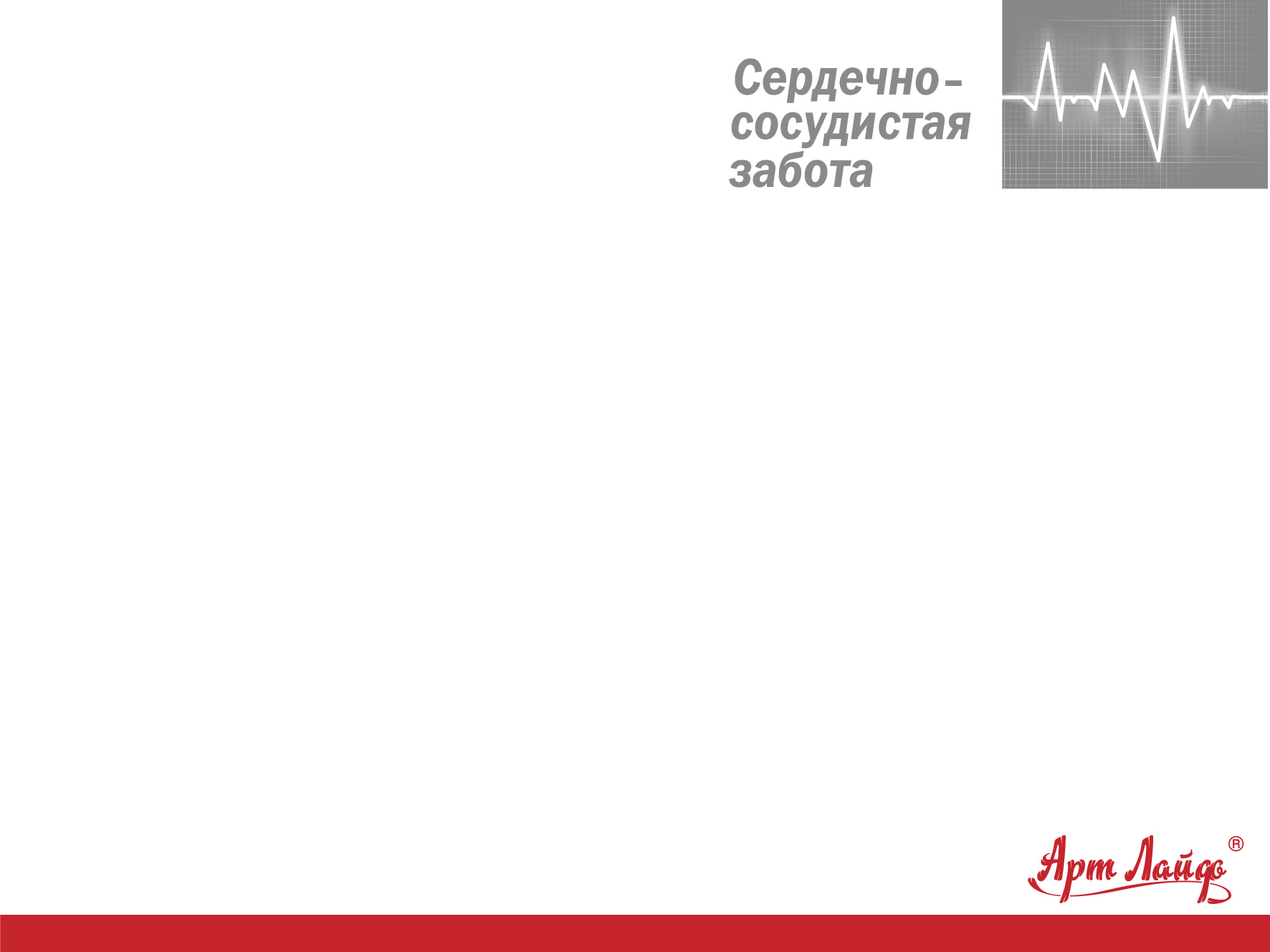 ИБС, стенокардия:

Олеопрен Кардио – 2 кап в день

Нейростронг – 2 таб Х3 р в день

Атеролекс – 2 кап Х 3 р в день

Кардиогель – 1 ч. Л. Х3 р в день
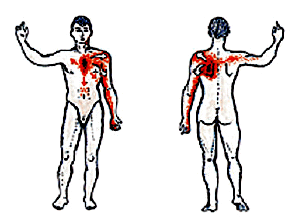 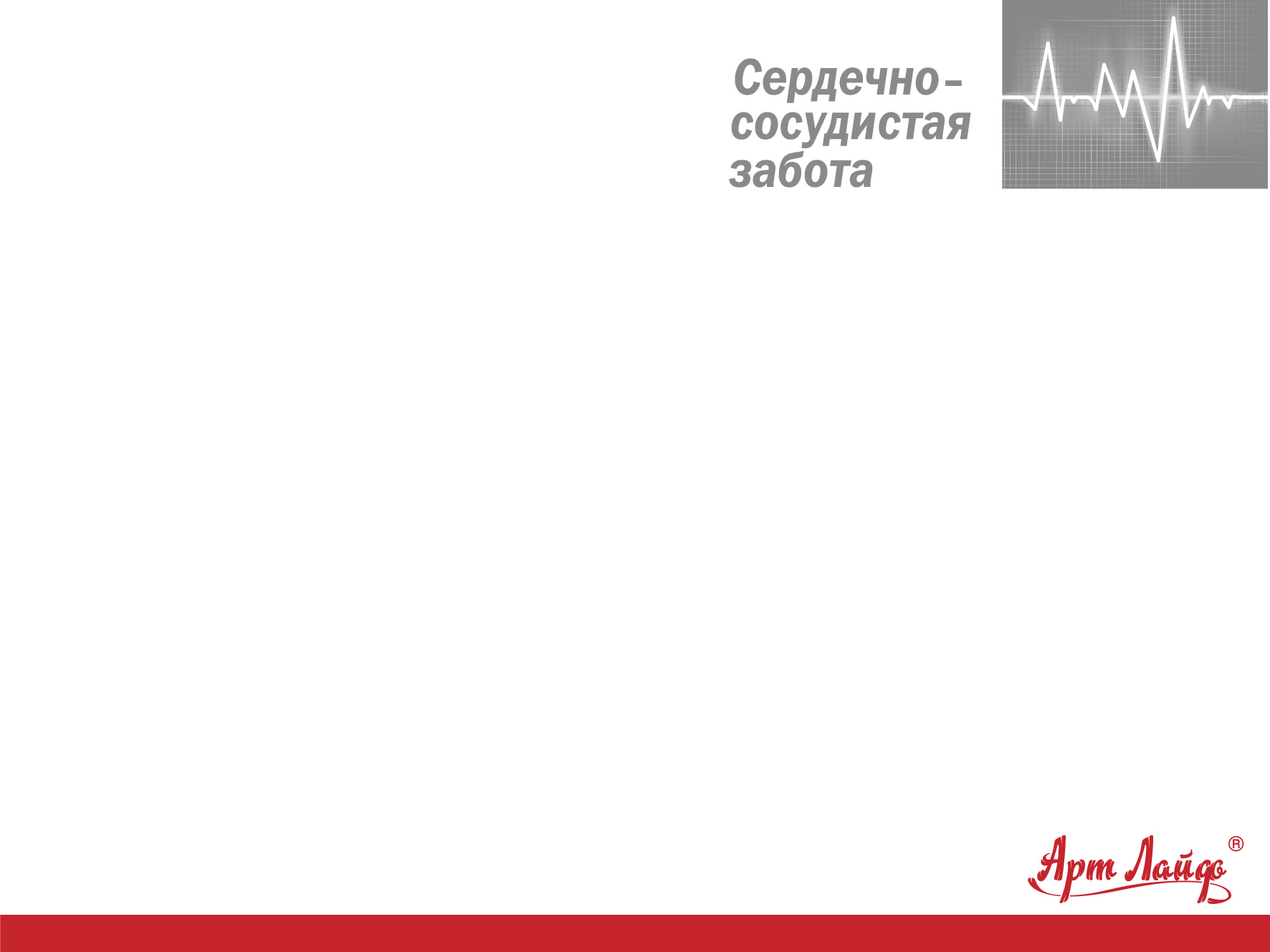 Реабилитация после инфарктов:


 Олеопрен Кардио – 1 -2 кап. В день

 АД Баланс – 1 кап Х 3 р в день

 Кордис – 1 таб Х 2 р в день
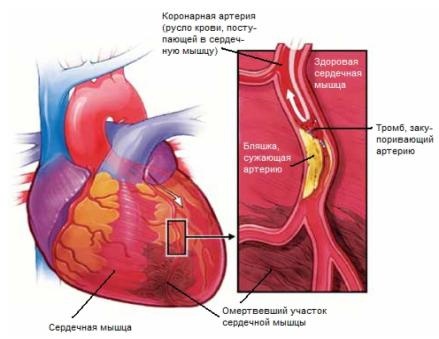 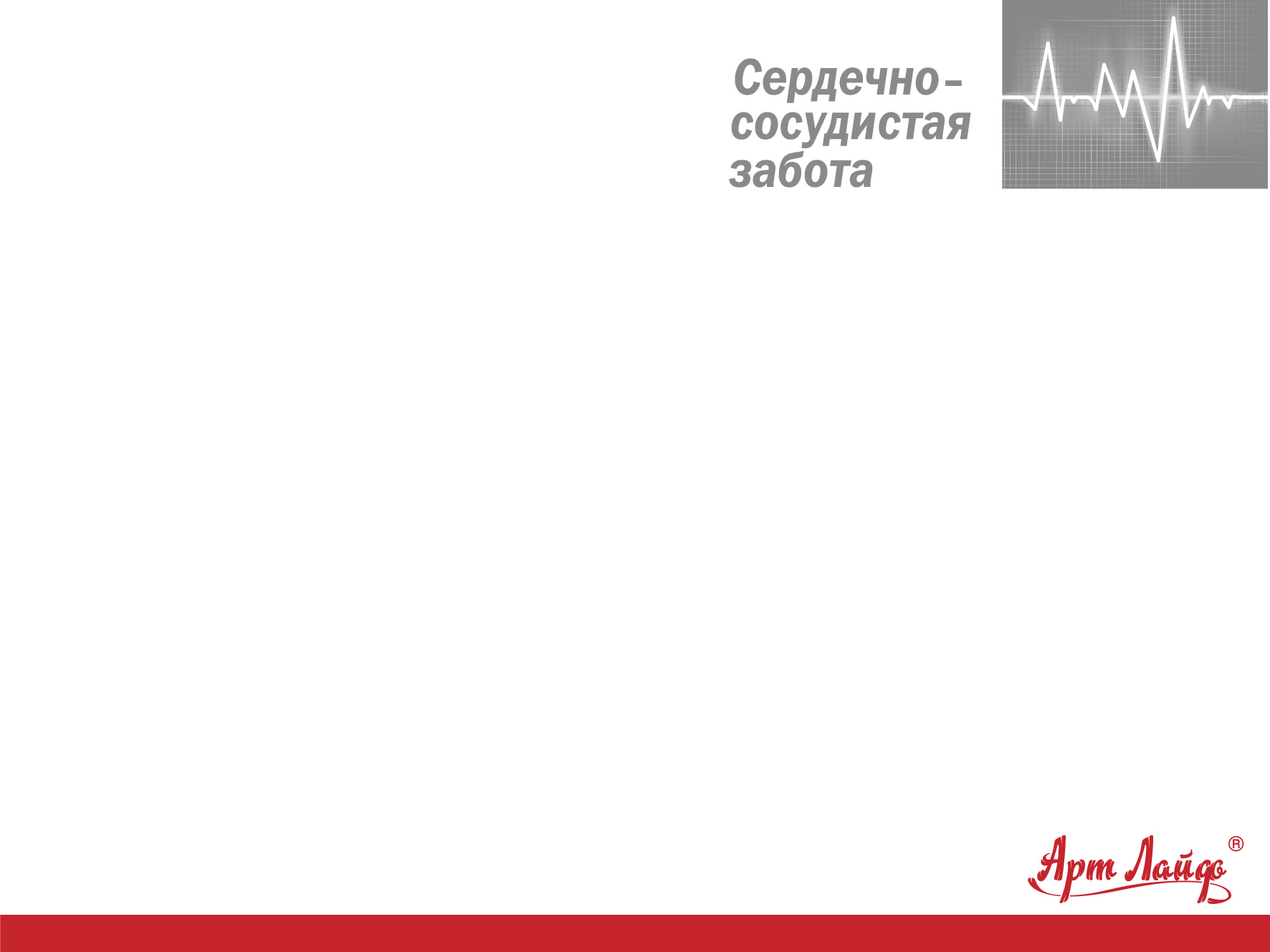 Варикоз:

 Венатол -2 кап Х 2 р в день

 Ивлаксин – 2 таб Х 2 р в день

 Крем Вазолекс – втирать 3-6 р в день
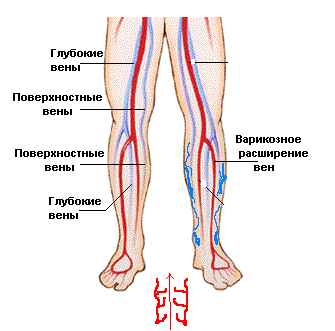 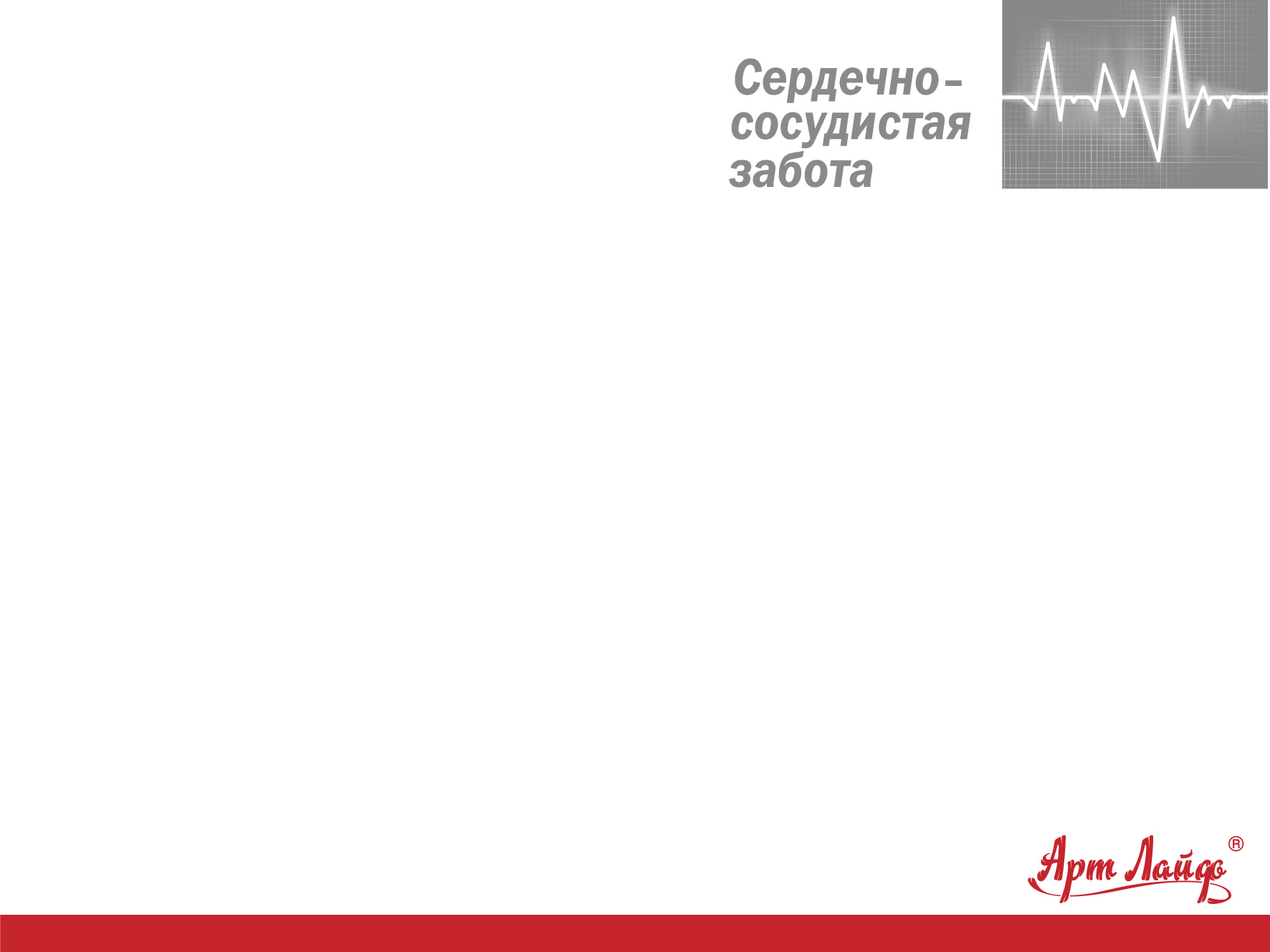 Партнеры программы
Токсфайтер Люкс - блокатор всасывания холестерола из пищи. Комплекс клетчатки, представленный листом подорожника и пшеничными отрубями помогает очистить пищеварительный тракт. 

АСЕвит - блокатор перекисного окисления липидов. Витамины С, Е и А обладают тесным синергичным действием, обеспечивая блокирование процессов свободнорадикального окисления в водных, и в липидных фракциях.
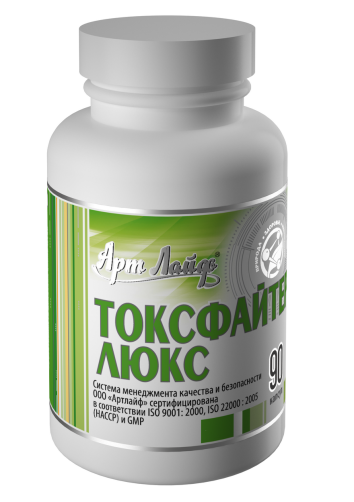 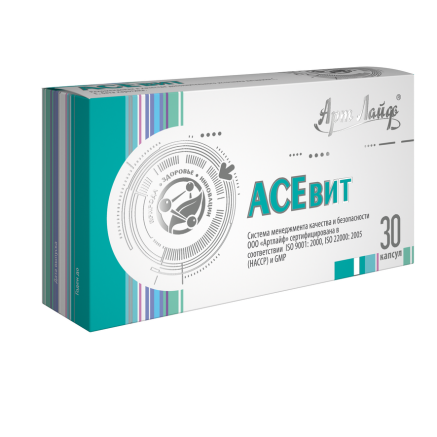 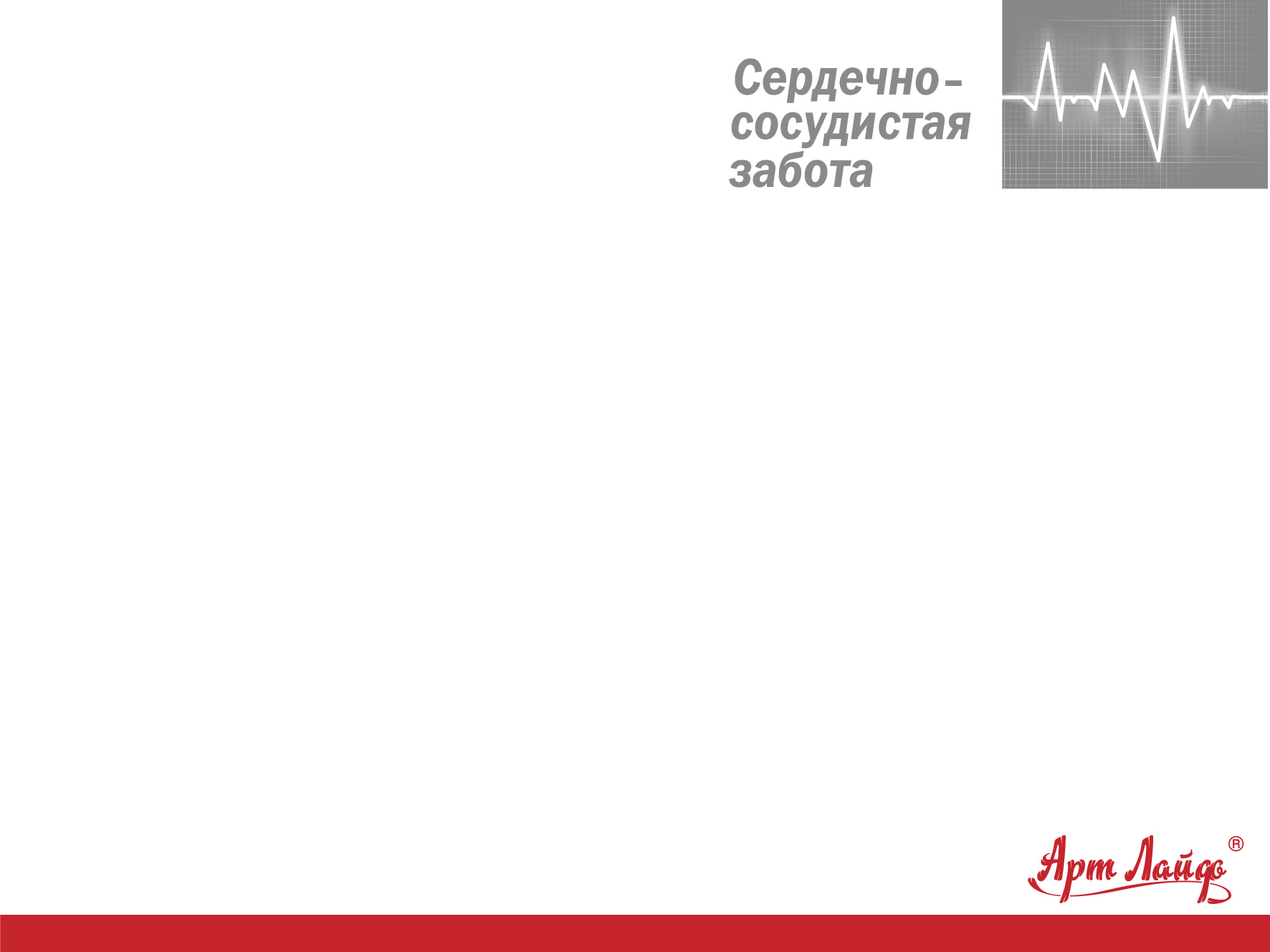 Партнеры программы
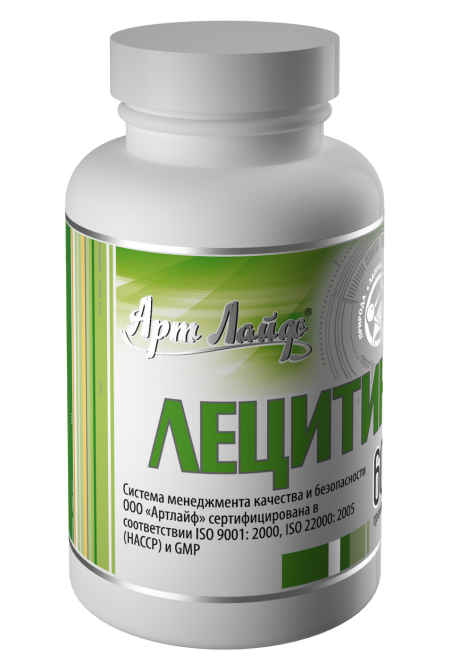 Лецитин: структурная основа мембран клеток и органелл. Из лецитина состоит 30% мозгового вещества, изолирующие и защитные ткани, окружающие спинной и головной мозг, нервные волокна на 66% состоят из лецитина.
 
 НовОмегин: поддержание здорового баланса простагландинов. Содержит ПНЖК необходимые для синтеза простогландинов, регуляции уровня холестерола, триглицеридов, нормализации соотношения альфа и бета - липопротеидов, жирового обмена и реологических свойств плазмы крови.
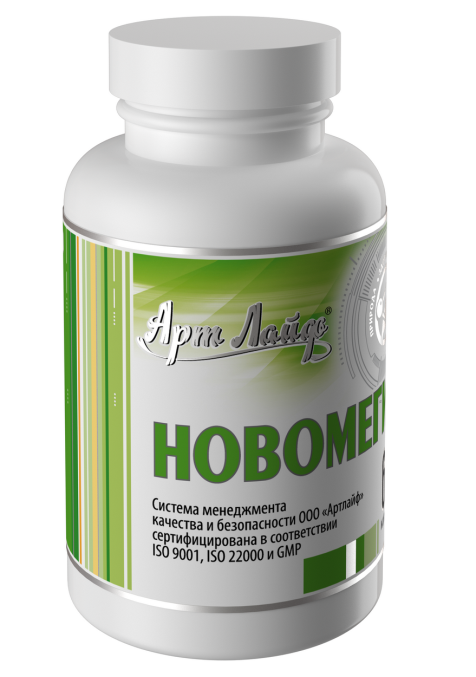 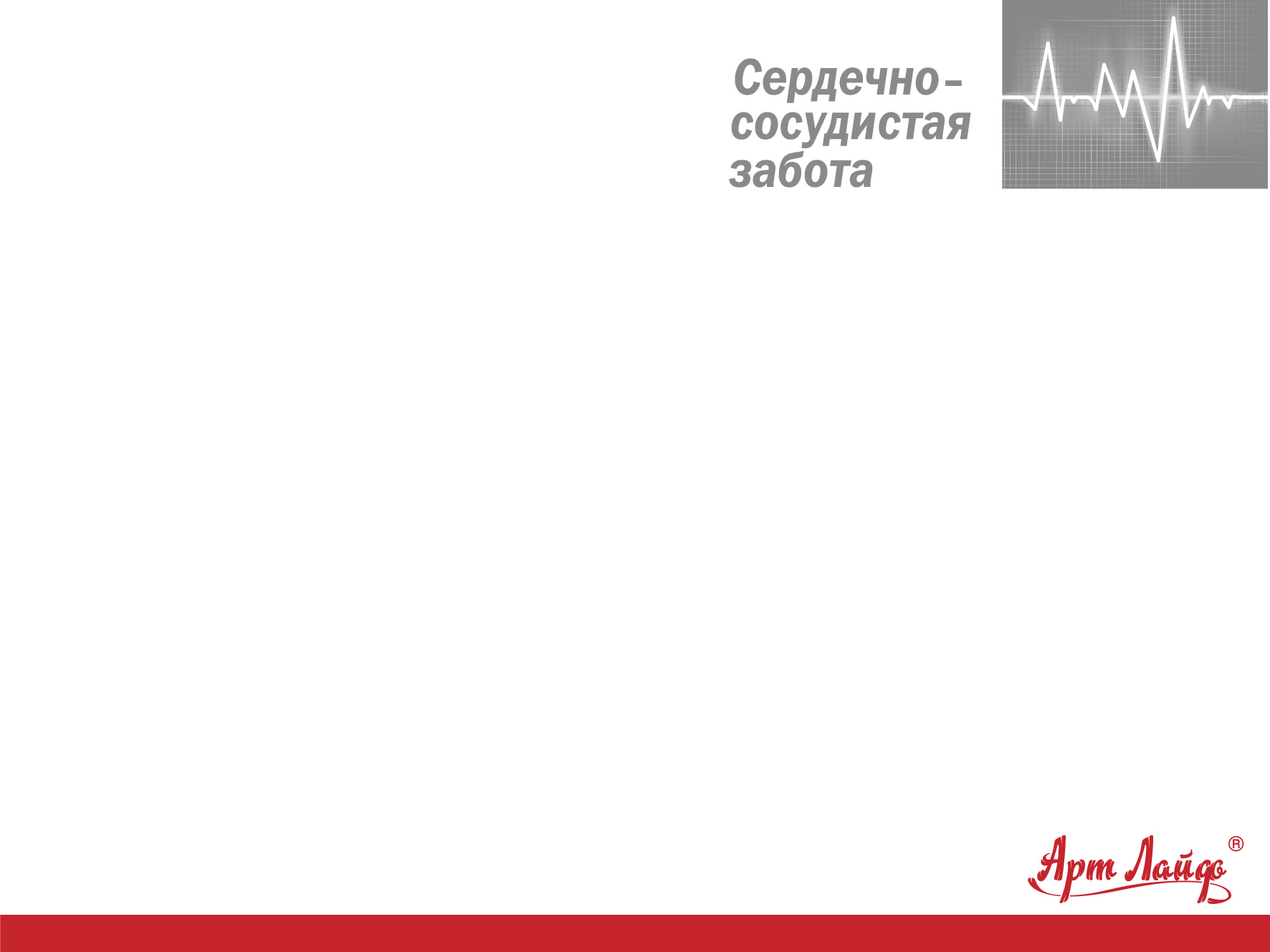 Партнеры программы
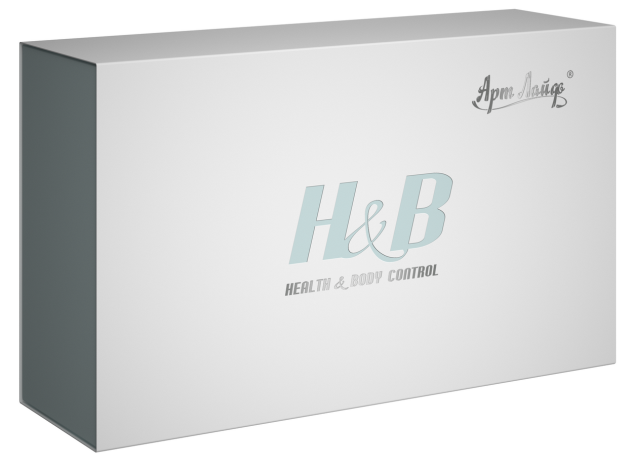 H&B control - коррекции веса. Контроль поступления питательных веществ в организм и коррекция обмена веществ.
 
 Дискавери - нормализация обмена веществ витаминно-минеральный комплекс, обогащенный пищеварительными ферментами, флавоноидами, таурином, липоевой кислотой
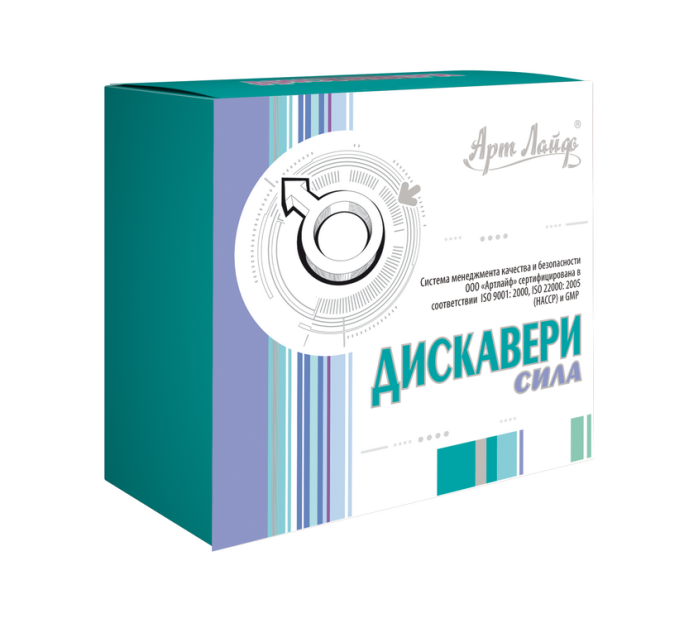 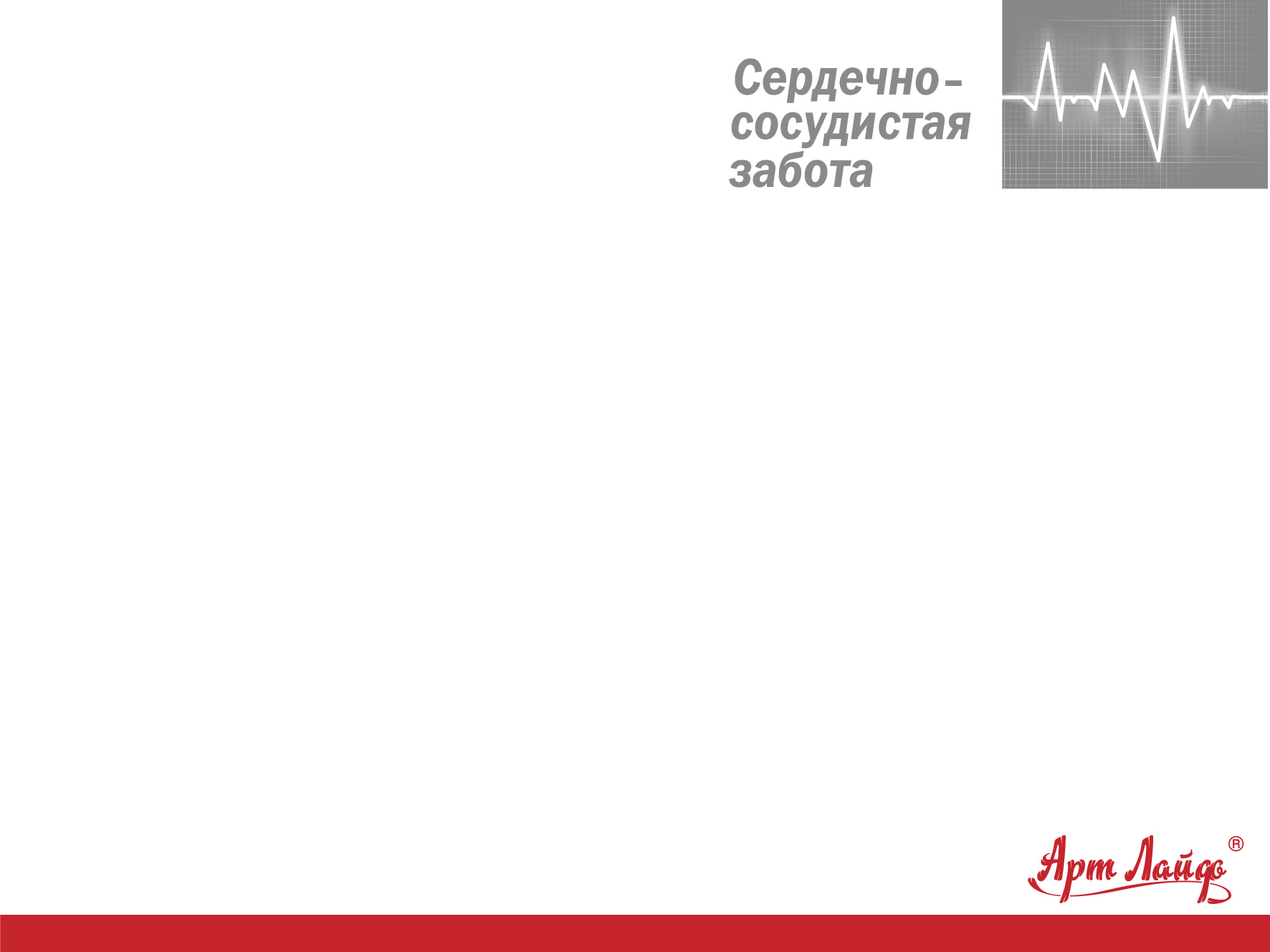 Партнеры программы
Нейростабил - устойчивость организма к стрессовым ситуациям, устранение нейро- тонического фактора гипертонии.

Пустырник, хмель, душица и кипрей обладают успокаивающим действием.
Витамины С и РР способствуют прочности и эластичности стенок сосудов, 
Глутаминовая кислота нормализует процесс передачи импульса в ЦНС.
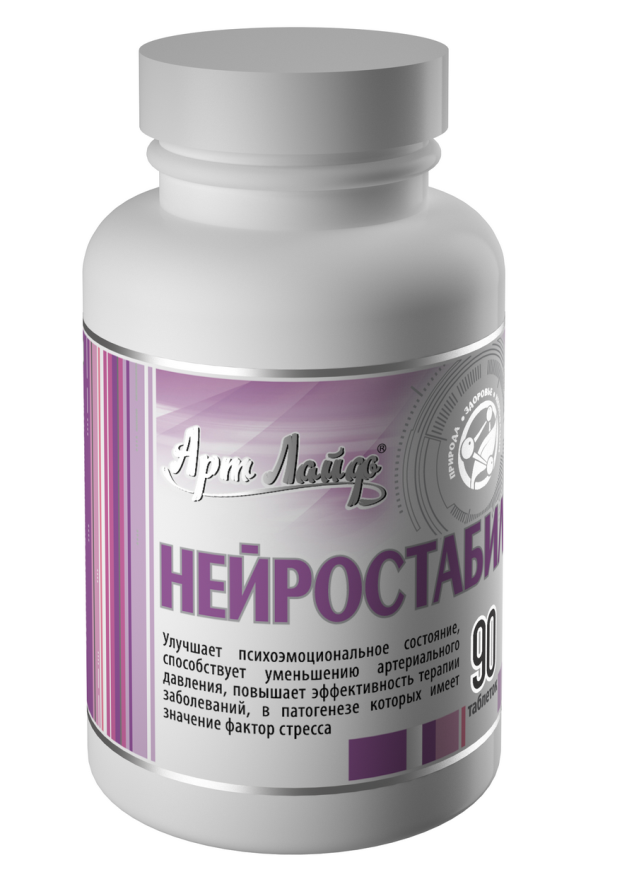 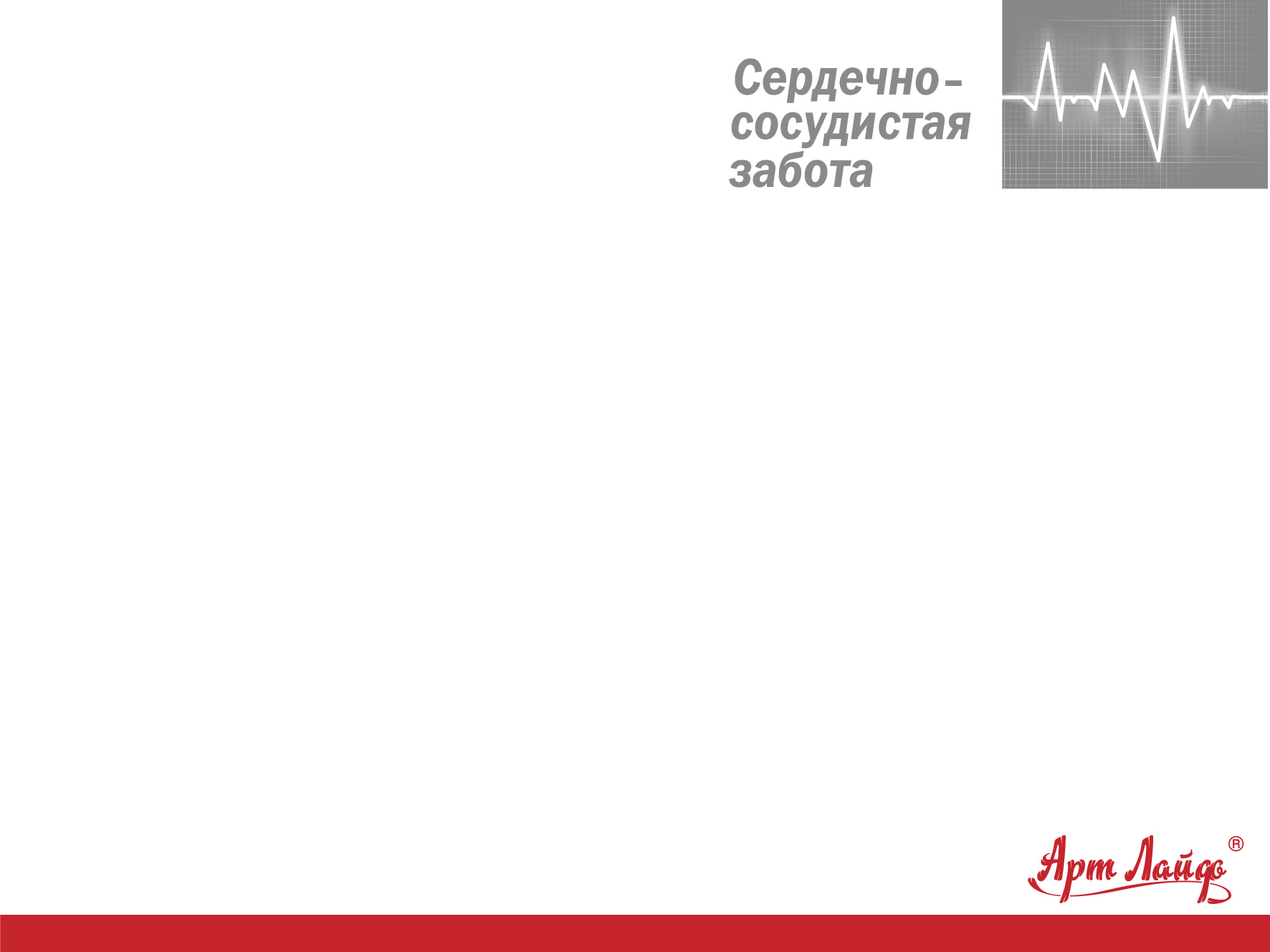 Партнеры программы
Нейростронг- восстановление кровообращения в зонах ишемии. 
 Имбирь и солодки позволяют устранить спазм сосудов и снимают головную боль. 
 Лецитин снижает уровень холестерина, уменьшает вязкость крови, оказывает питательную поддержку нервной ткани. 
 Тонизирующее, снимающее усталость действие готу колы дополняется активностью гинкго билоба, происходит укрепление стенок сосудов и улучшается отток венозной крови от головного мозга. 
 Черника оказывает мягкую профилактику повышенного давления и активную регуляцию энергообмена в тканях под влиянием никотинамида и витаминов группы В, предотвращают развитие патологии сосудистого русла.
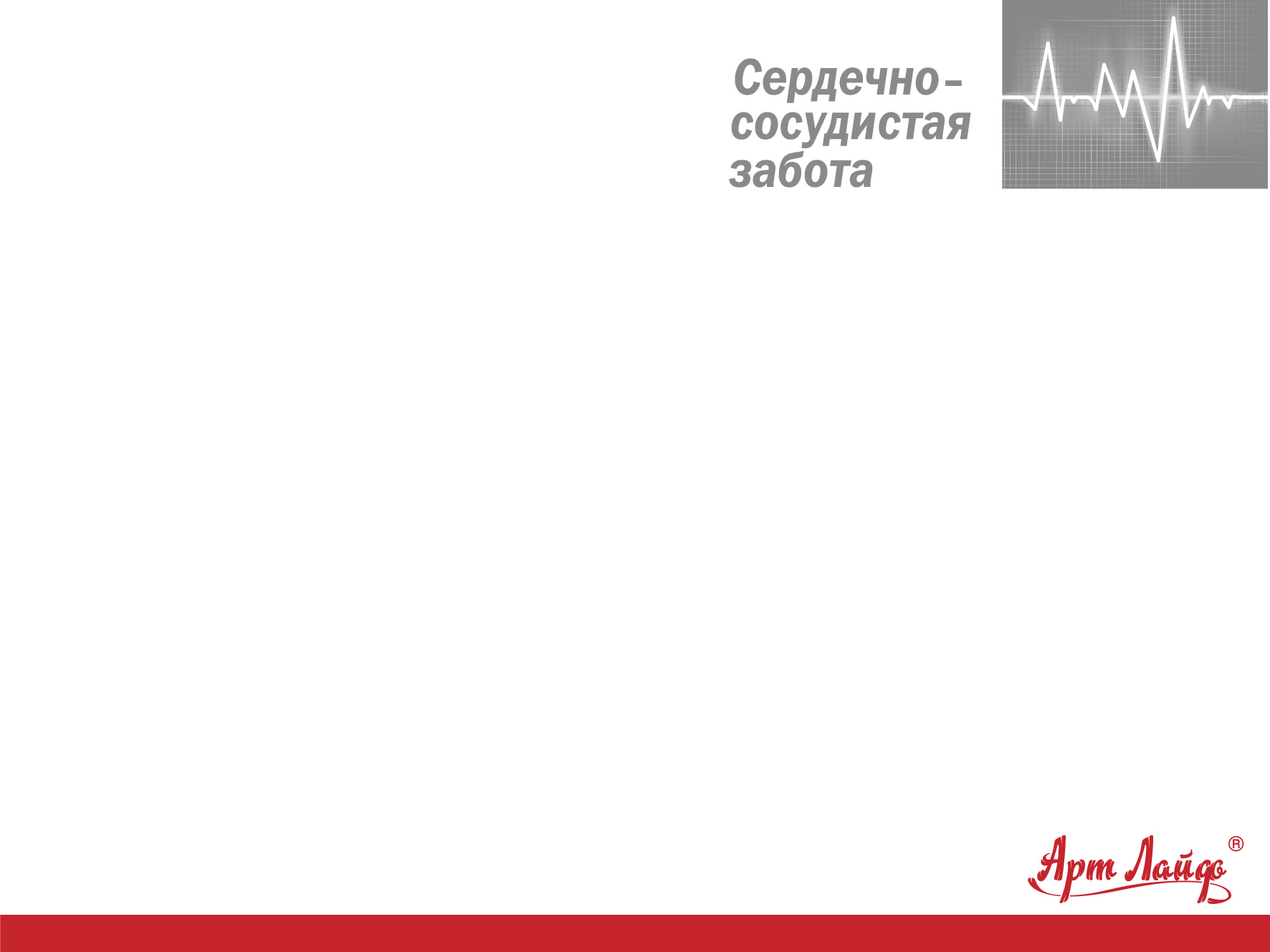 Партнеры программы
Ивлаксин – противовоспалительный, антиагрегационный  комплекс для улучшения реалогическихсвойств крови и профилактики застоя.


Лист березы и крапива- мочегонным эффектом, ускоряющим выведение из организма излишка жидкости 

Салицилаты растительного происхождения не раздражают слизистую оболочку желудка снижают воспаление, обладают антиагрегационным действием.
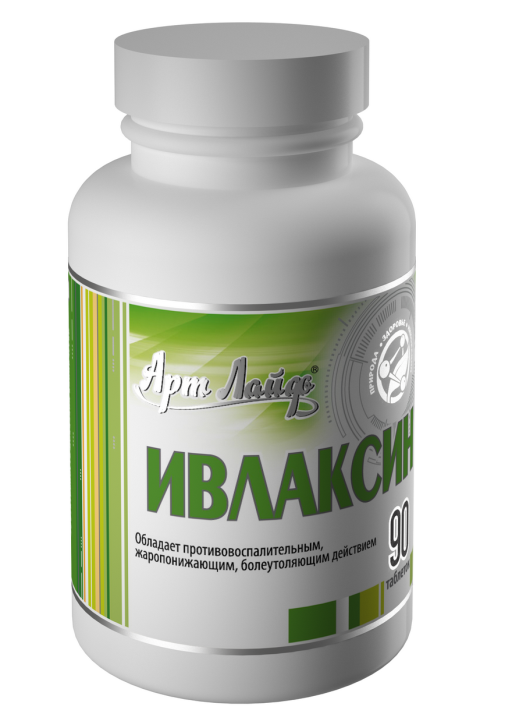 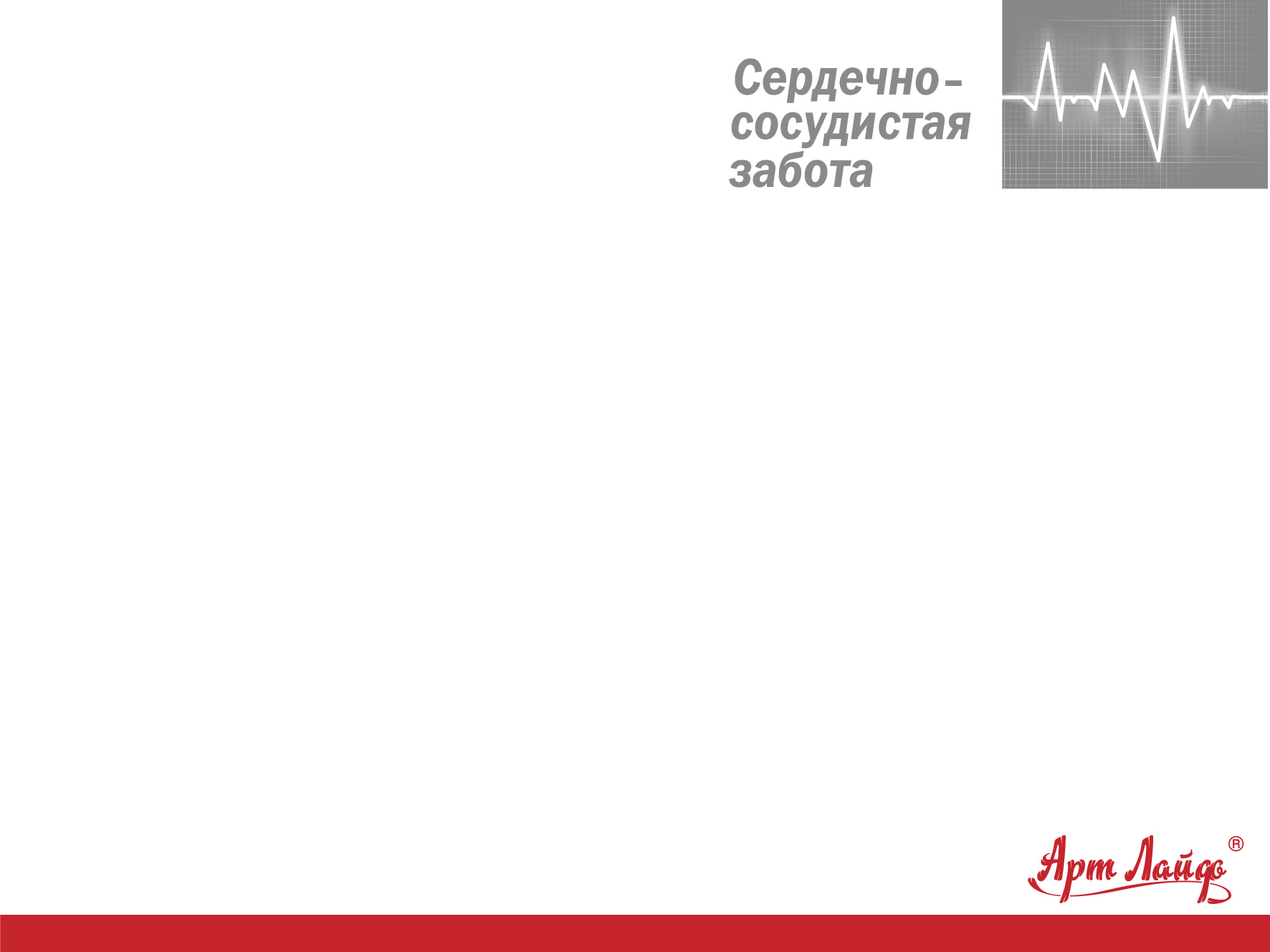 СПАСИБО ЗА ВНИМАНИЕ!

БЕРЕГИ СВОЕ ЗДОРОВЬЕ!